Visitor Use Reporting Plans
Visitor Use Reporting Plans
Does Anyone Know What You Did
Objective
Understand and be able to explain:

Who counts as a BLM Visitor,
How people are counted,
How to convert counts into use estimates,
What a Visitor Use Reporting Plan is and what goes in it.
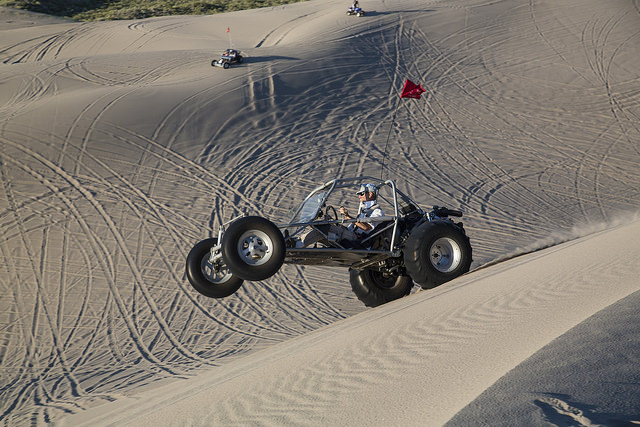 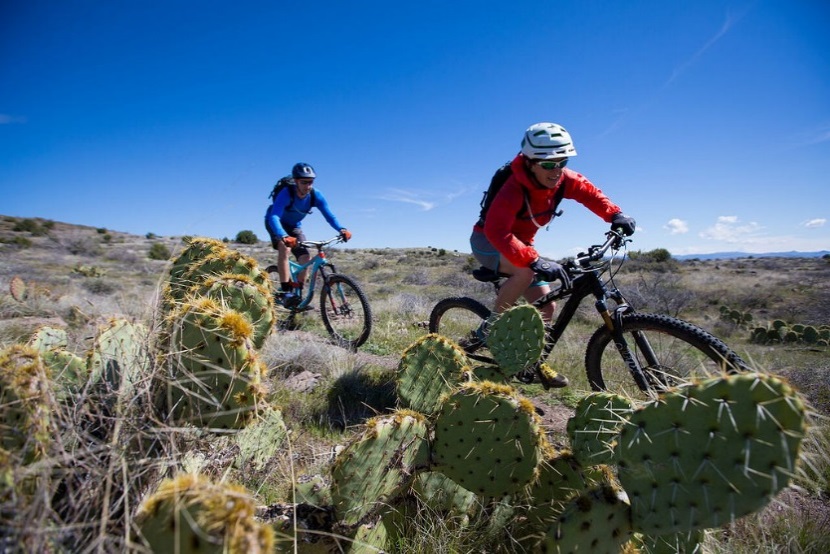 Question:
If you fell into a narrow, slot canyon and a giant boulder trapped your arm against the rock wall – what is the important question you ask?
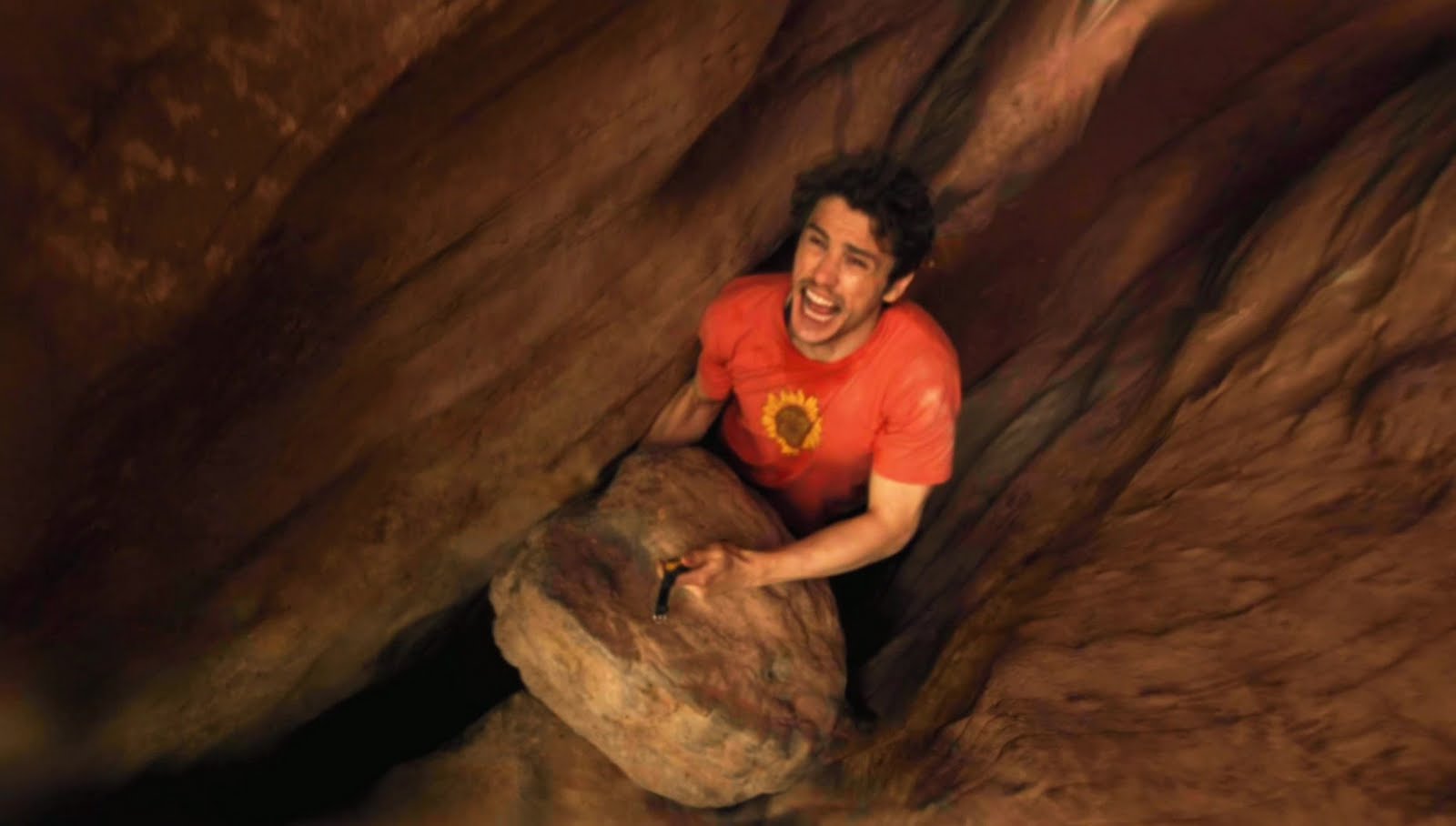 Did I tell anyone where I was going?
Did I tell anyone when I would be back?
Will I have to cut my arm off with a dull knife?
Question:
If you fell into a narrow, slot canyon and a giant boulder trapped your arm against the rock wall – what is the important question you ask?
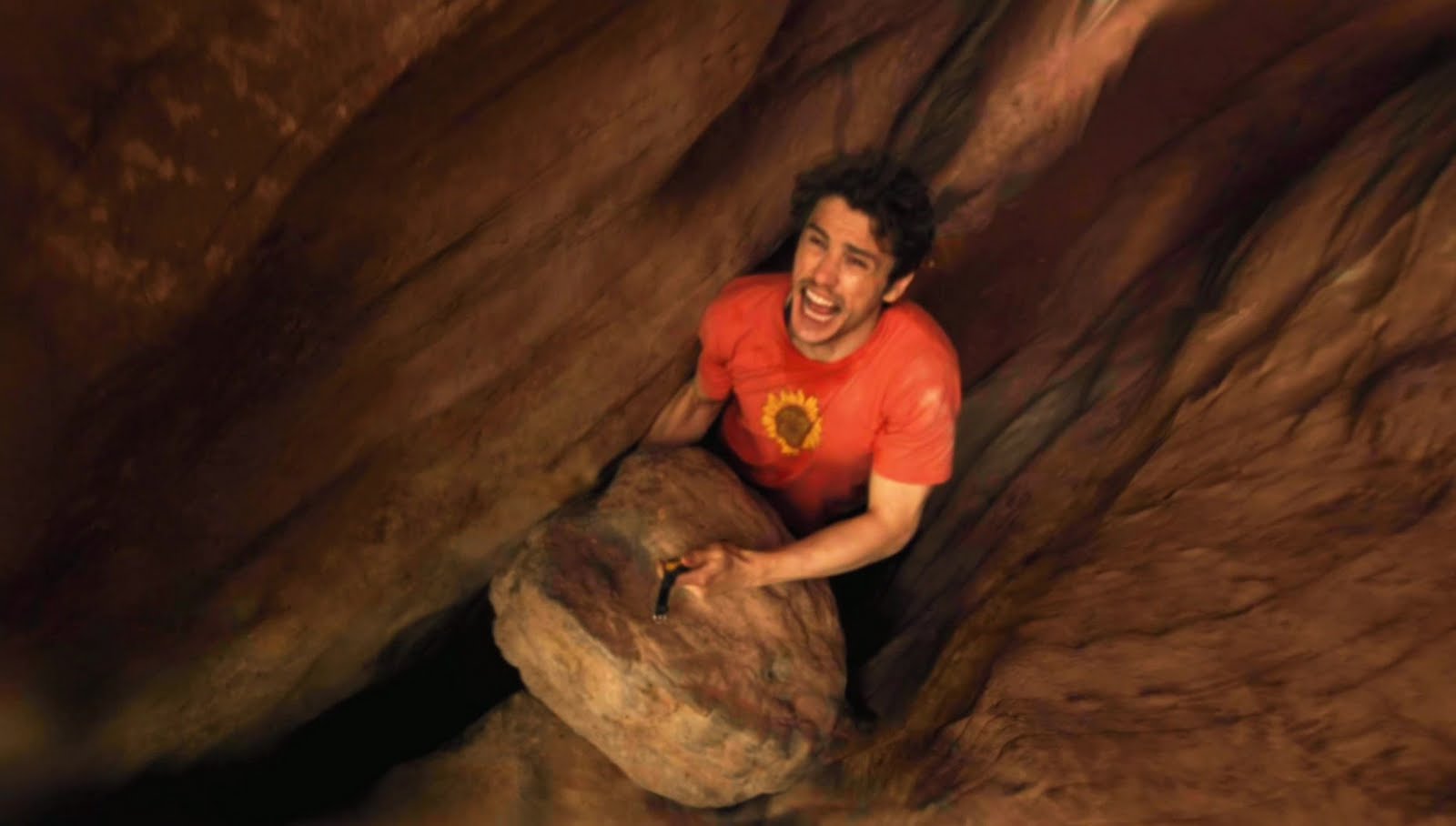 Does anyone know how I come up with my RMIS numbers?
Who do we count as a BLMrecreational visitor?
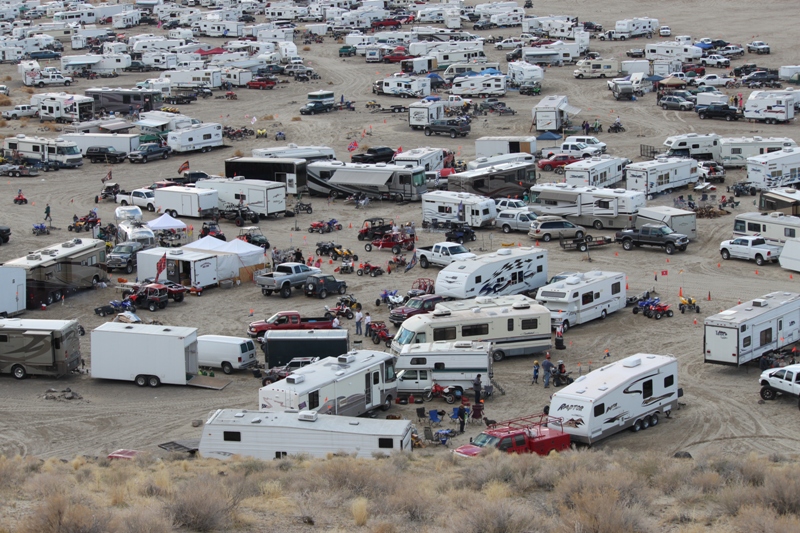 Definitions
Recreation Visit 
the entry of a person onto lands or waters, administered by the BLM for the pursuit of recreational experiences regardless of duration.
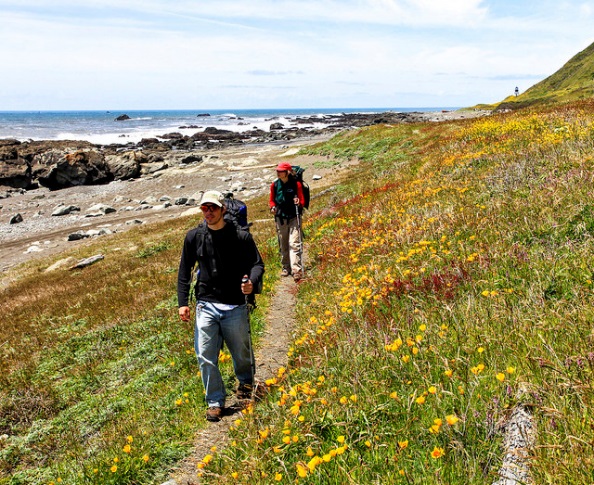 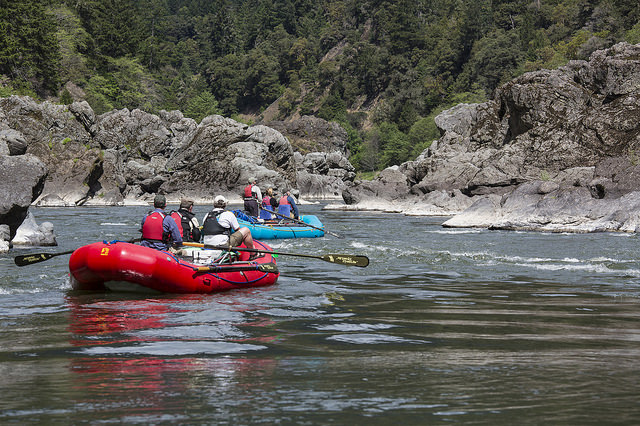 Definitions
Recreation Visit 
the entry of a person onto lands or waters, administered by the BLM for the pursuit of recreational experiences regardless of duration.
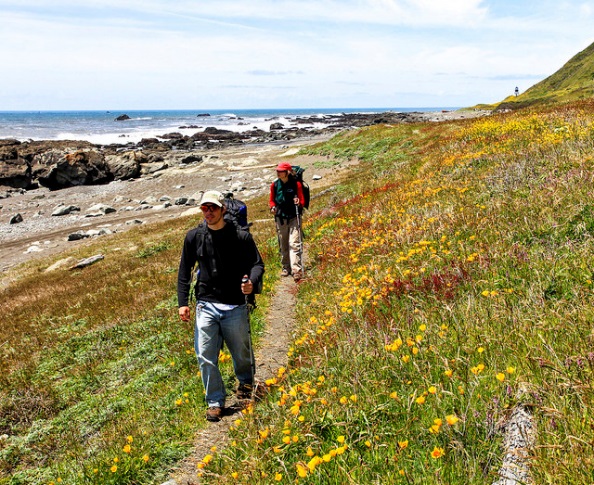 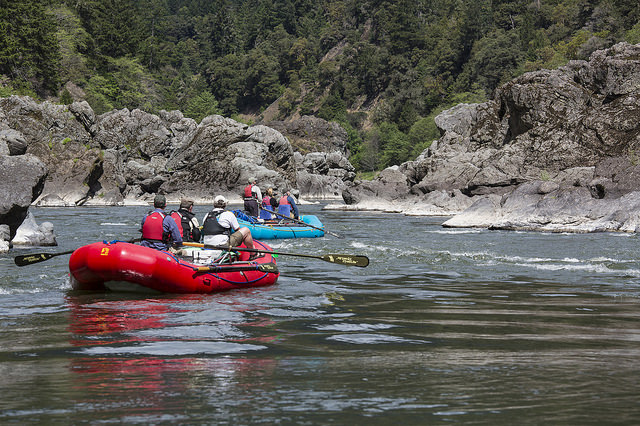 Definitions
Non-Recreation Visit 
the entry of a person onto lands or waters, administered by the BLM not for recreational purposes.
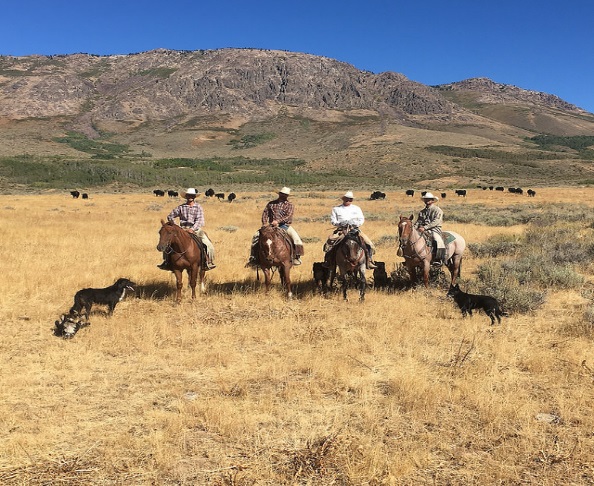 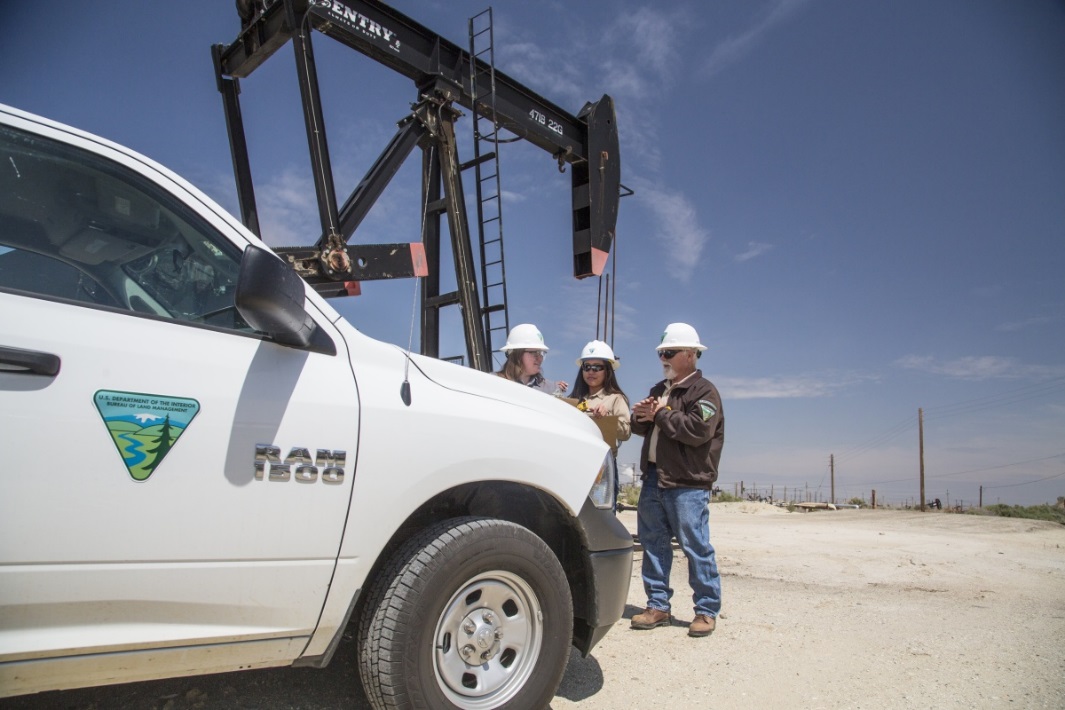 Definitions
Non-Recreation Visit 
the entry of a person onto lands or waters, administered by the BLM not for recreational purposes.
Do Not Report
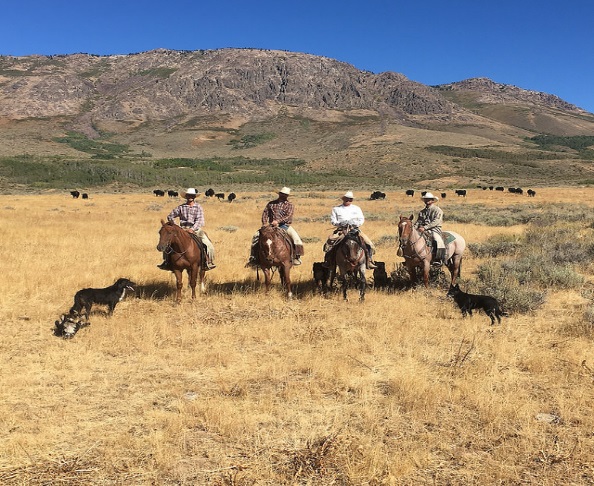 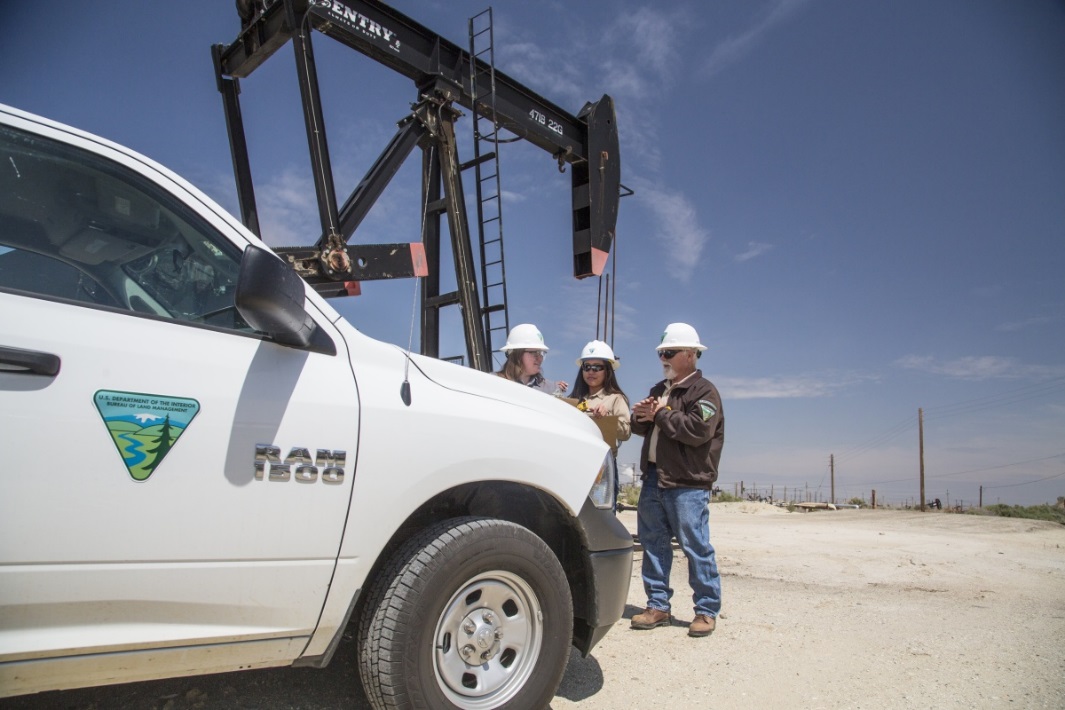 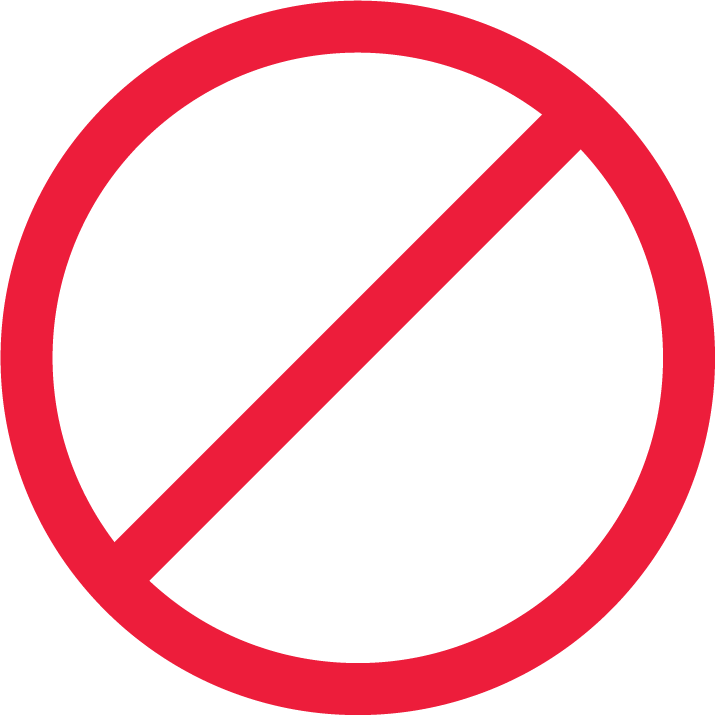 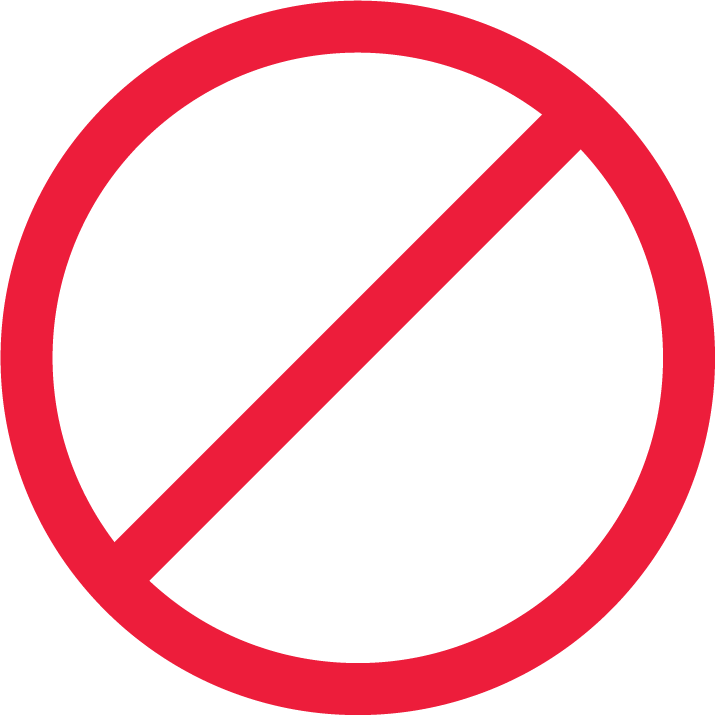 Definitions
Visitor Hour
a unit of measure of the presence of one or more persons in an area for continuous, intermittent, or simultaneous periods totaling one hour(i.e. one person for one hour; two persons for 30 minutes each; or 10 persons for 6 minutes each).
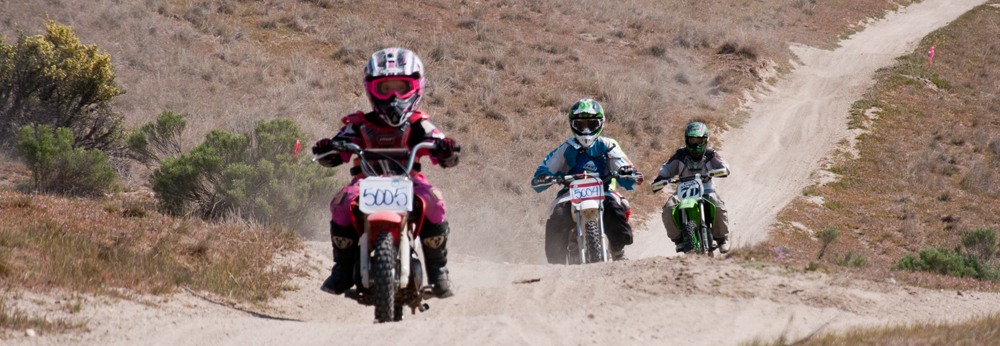 Definitions
Visitor Day
a unit of measure equal to 12 visitor hours.This is a common unit used by many state and federal agencies.
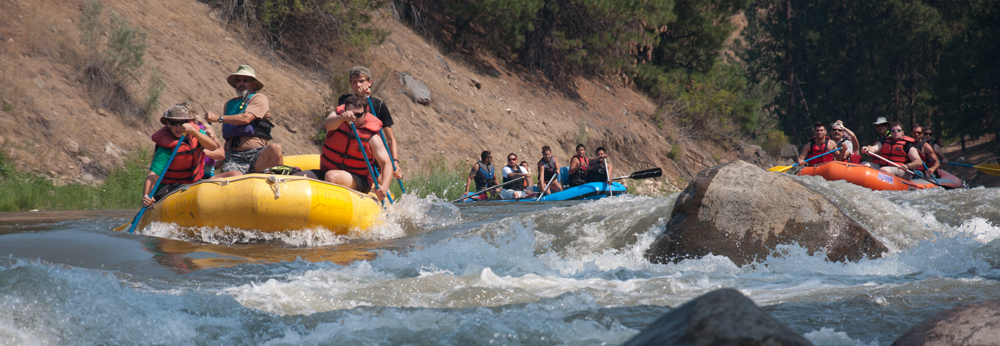 How and Where do we count people?
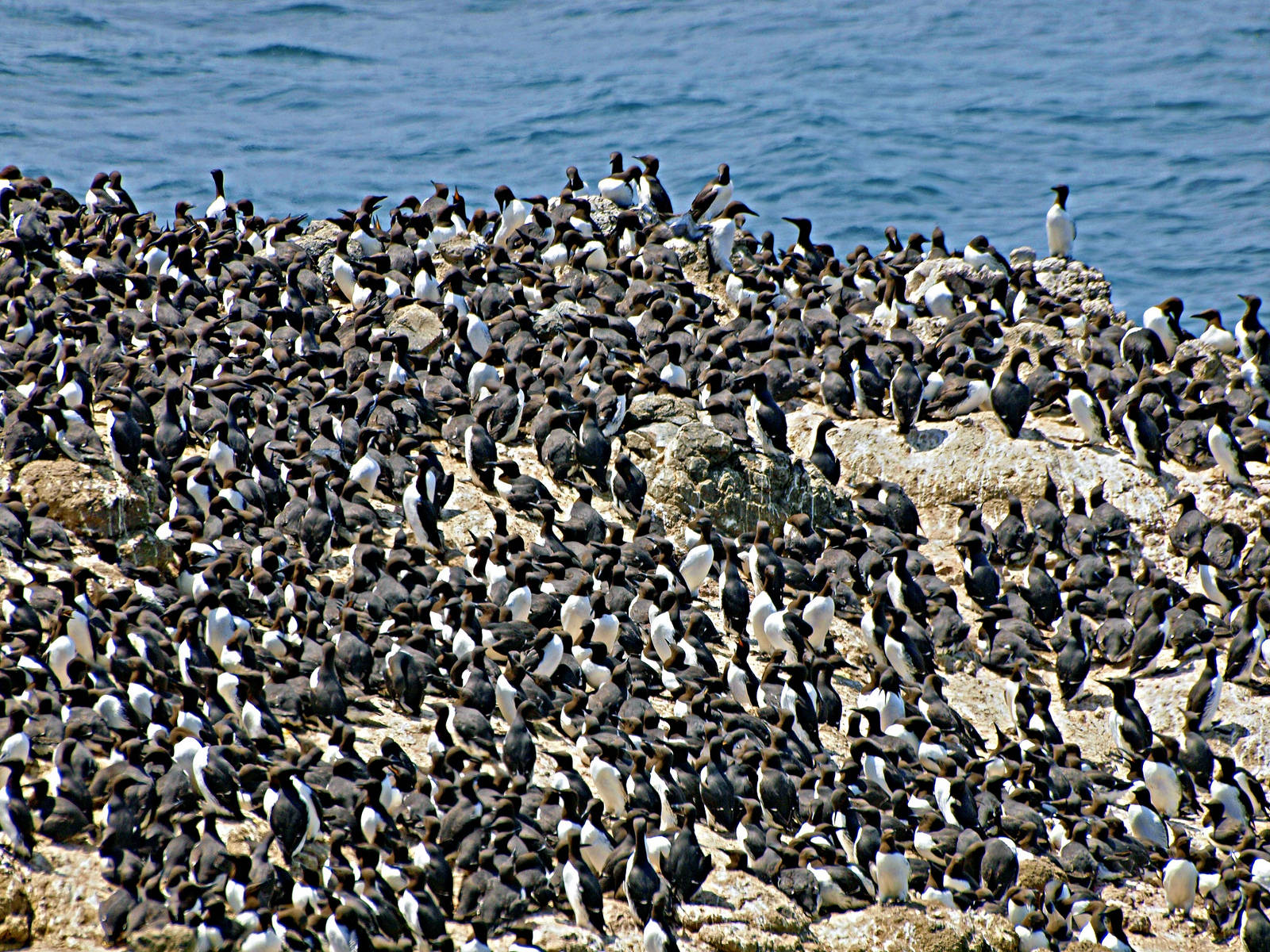 National Park Service
Often held up as a federal agency having very accurate, valid use numbers.
Entry points where everyone passes through
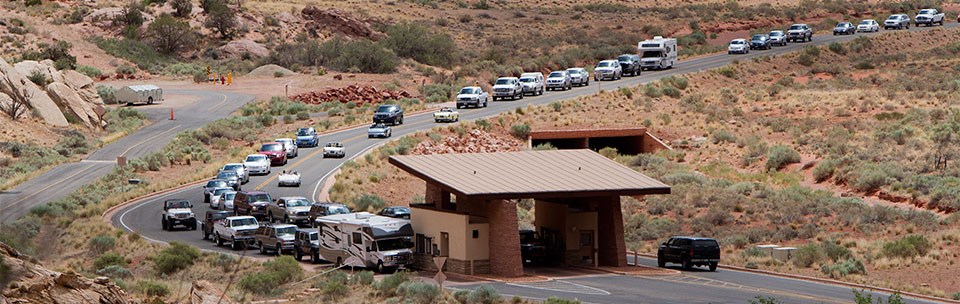 Big Bend National Park
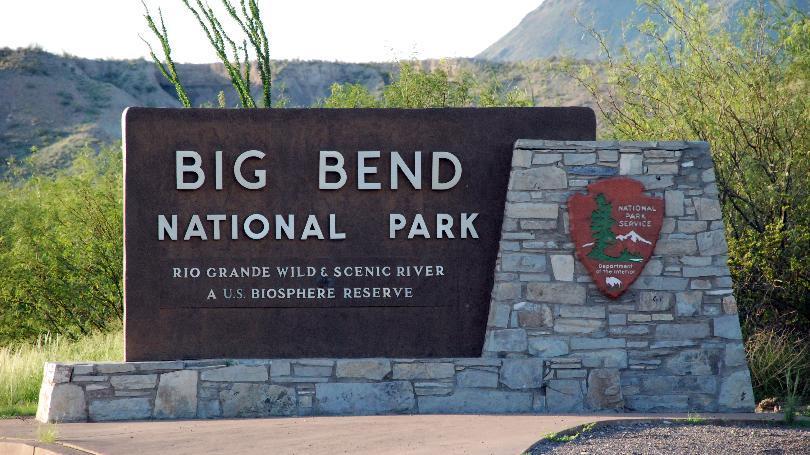 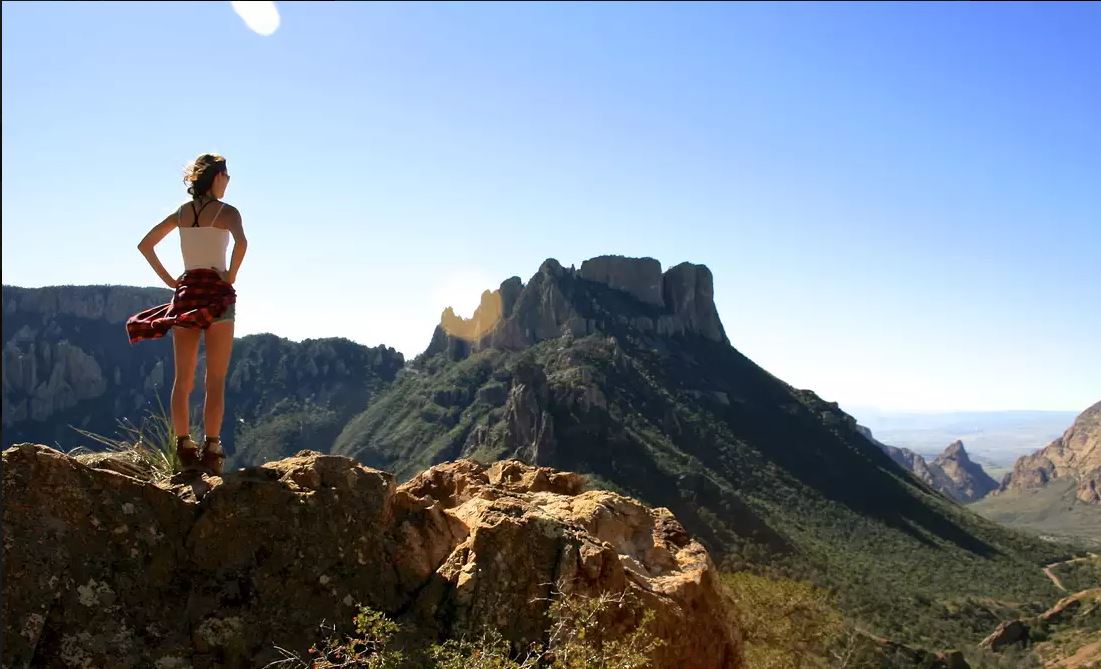 Big Bend National Park
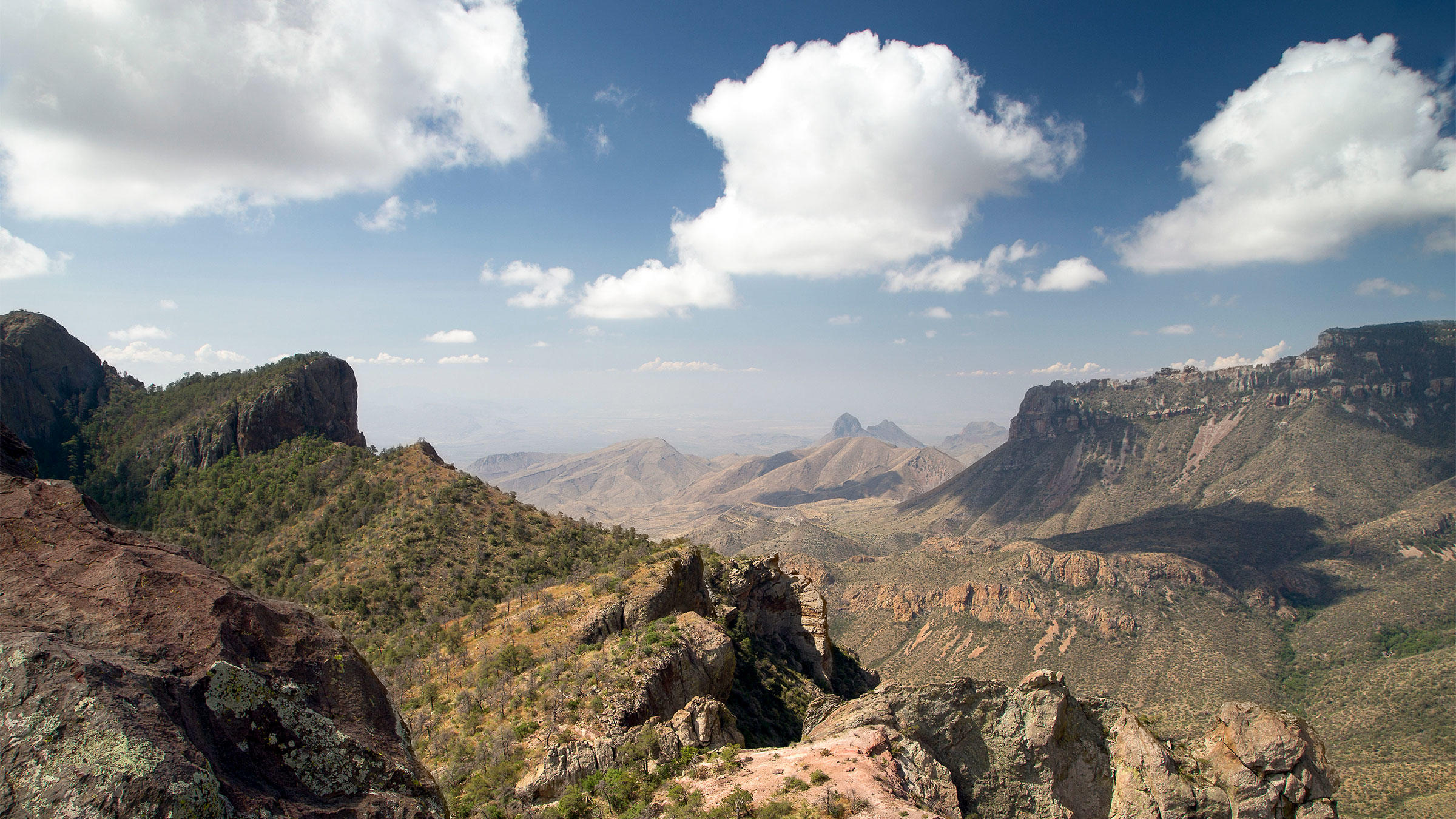 Big Bend National Park
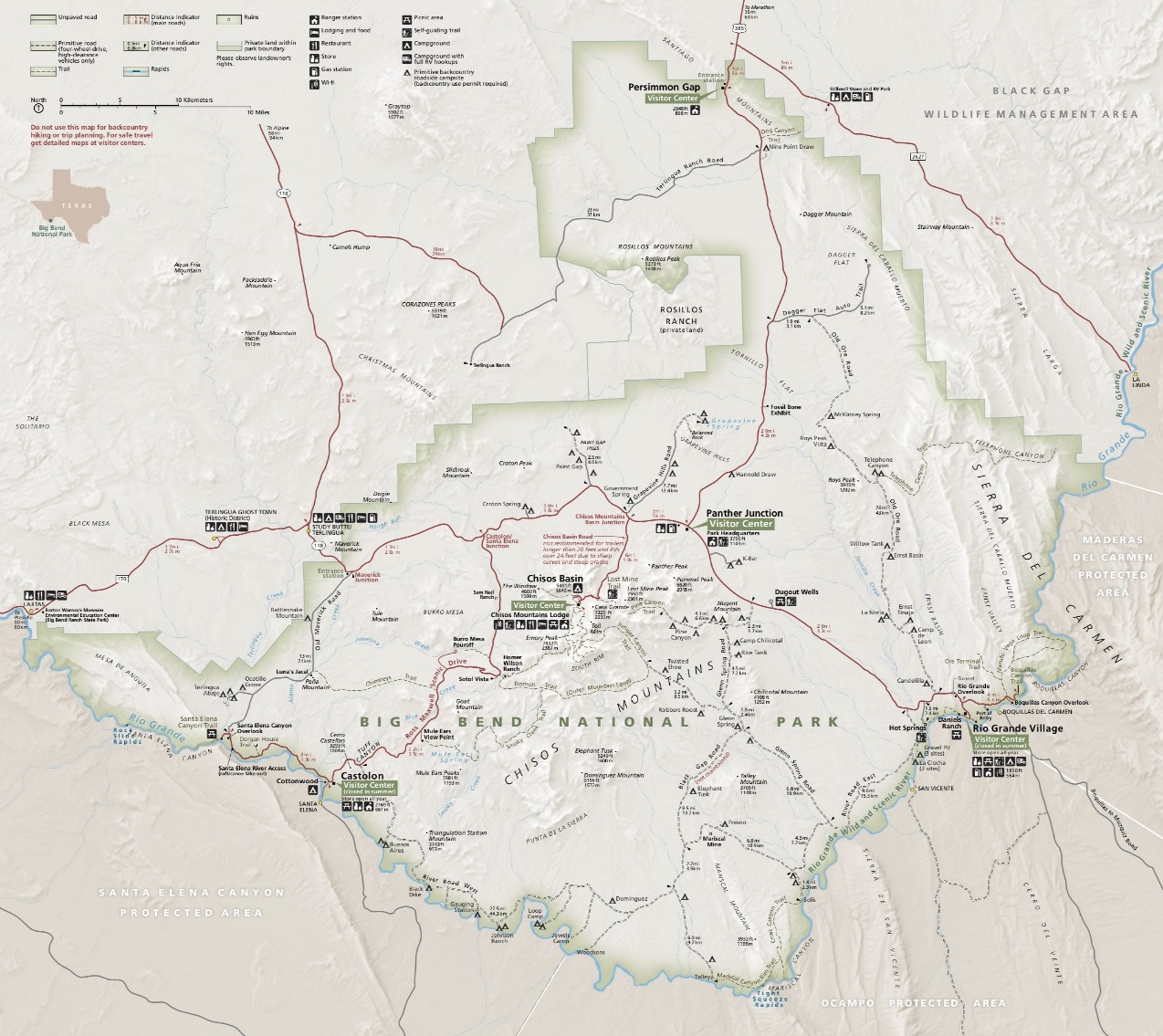 Canyonlands National Park
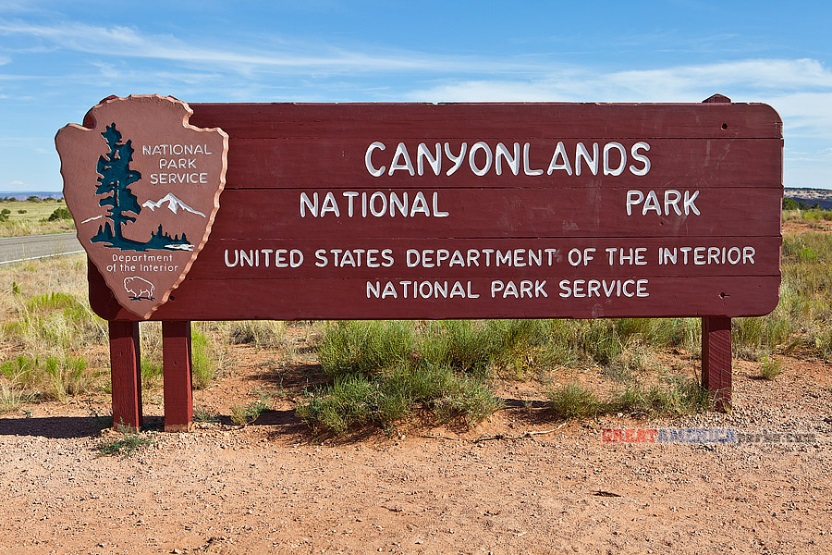 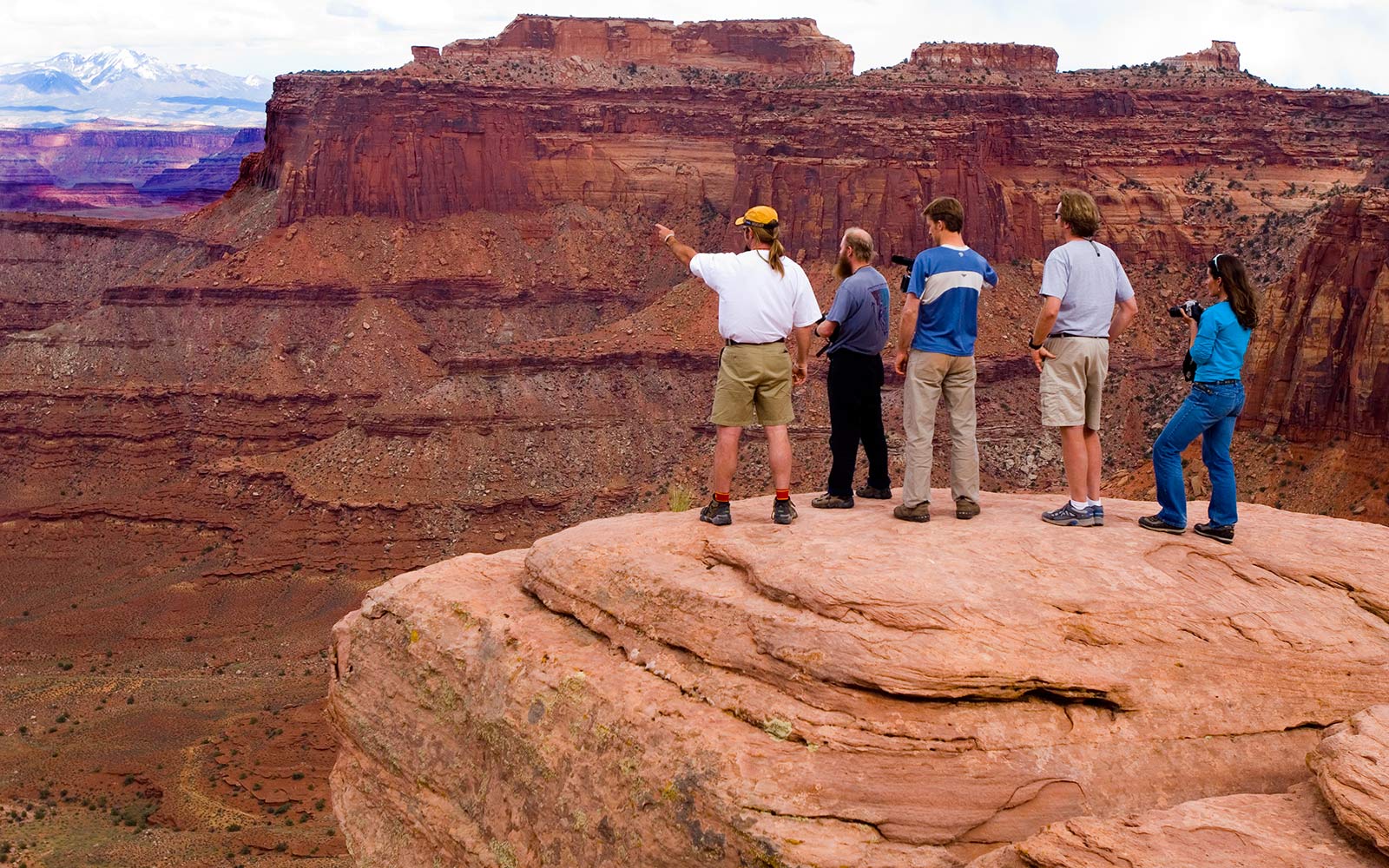 Canyonlands National Park
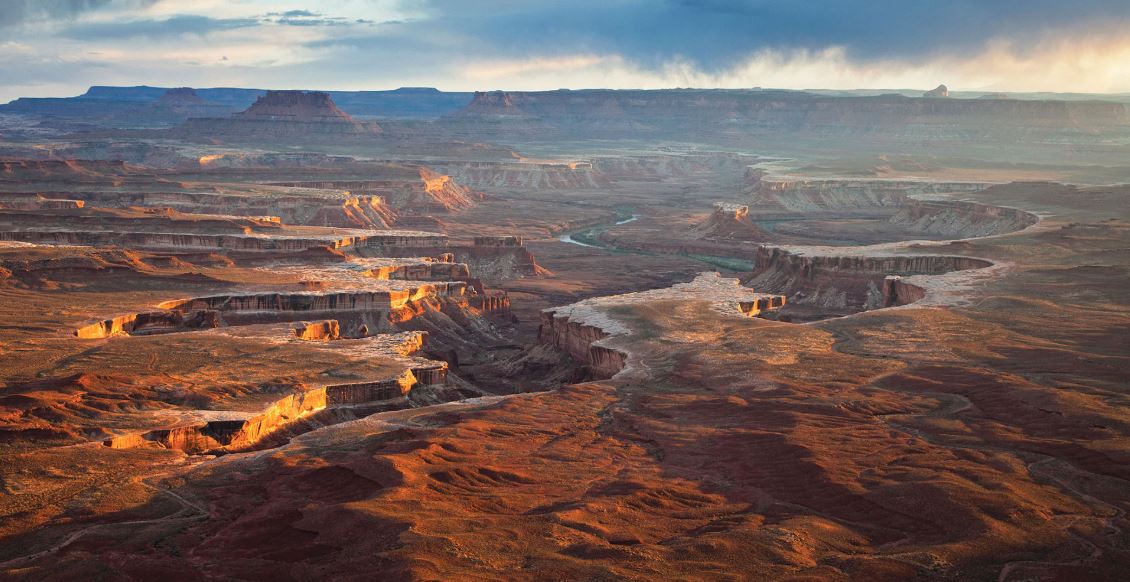 Canyonlands National Park
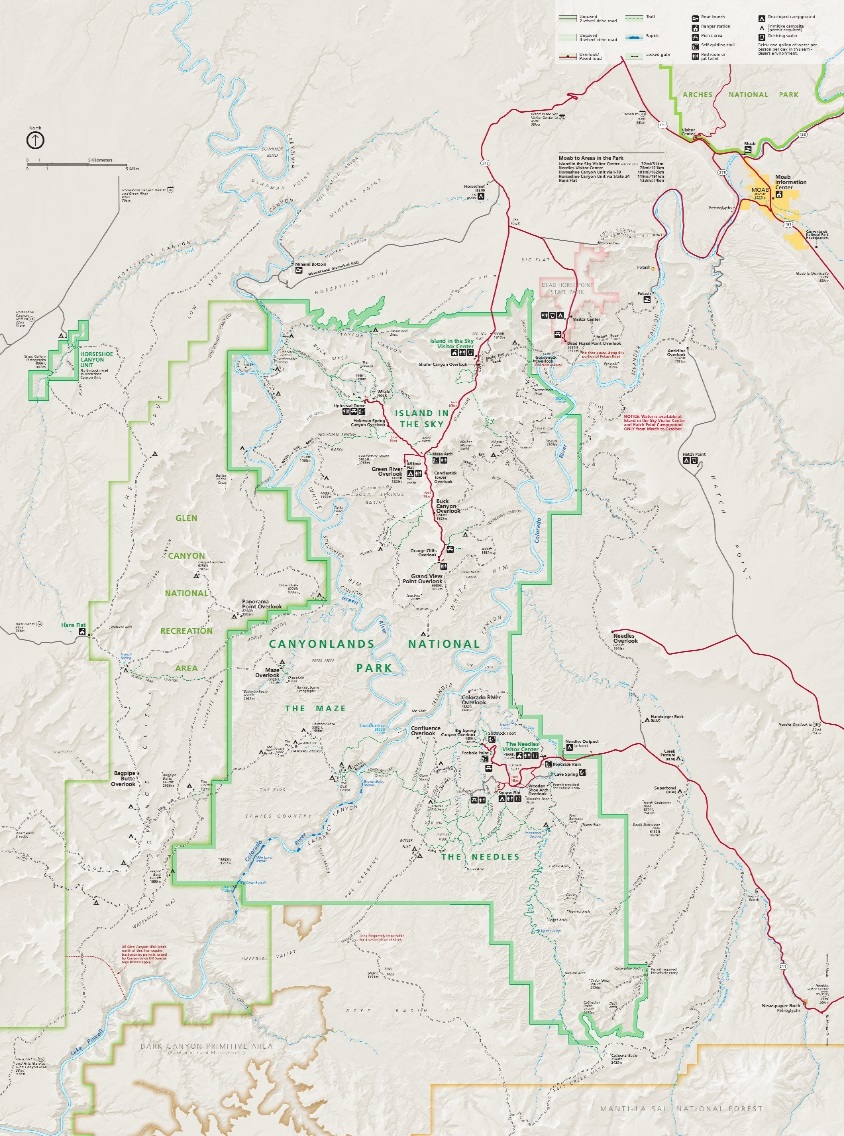 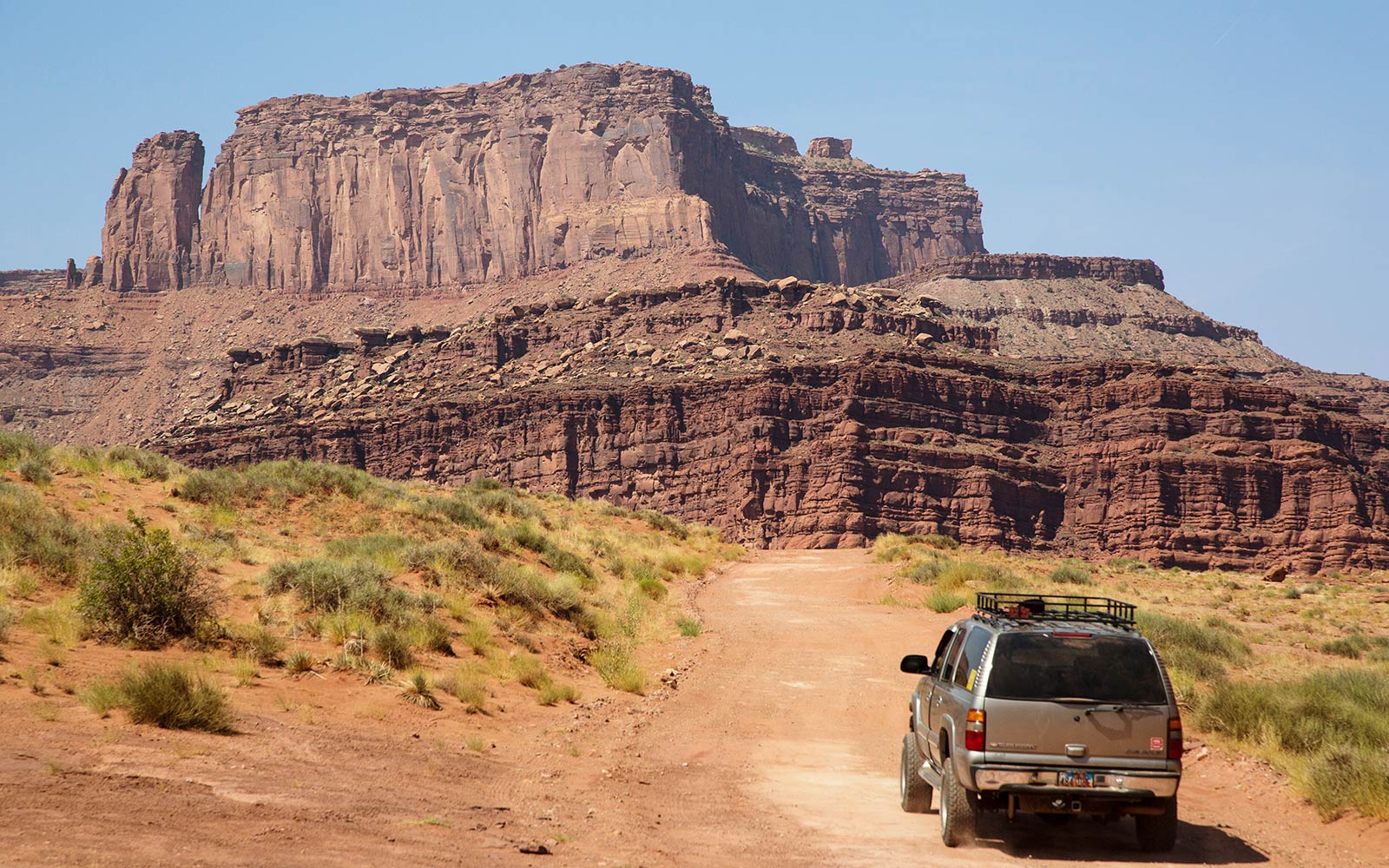 Great Smoky Mountains National Park
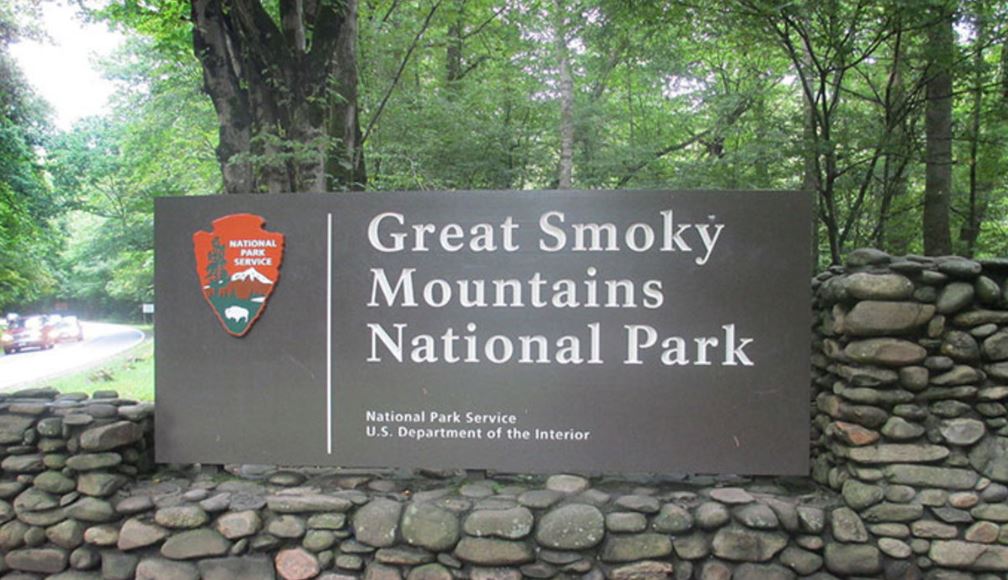 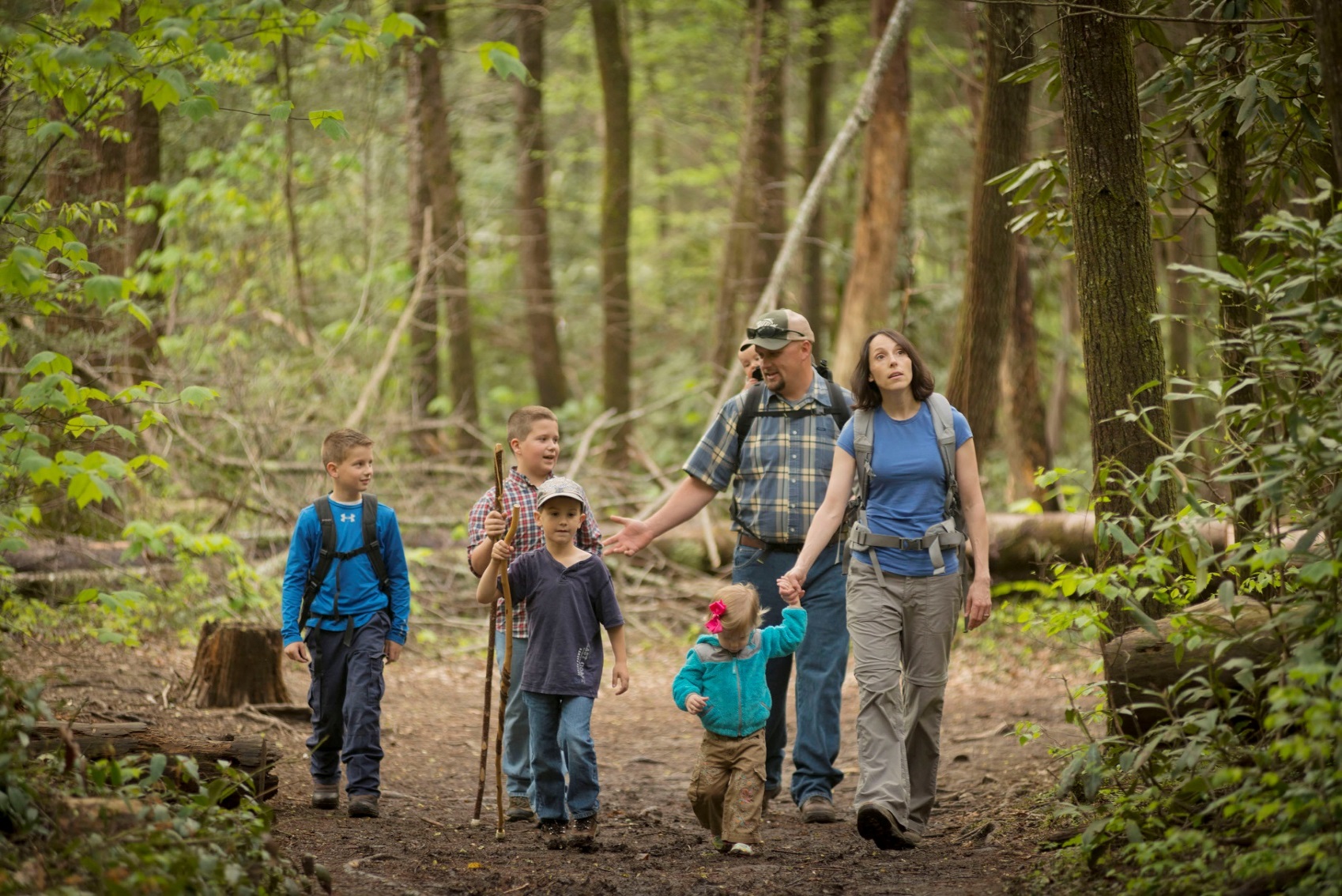 Great Smoky Mountains National Park
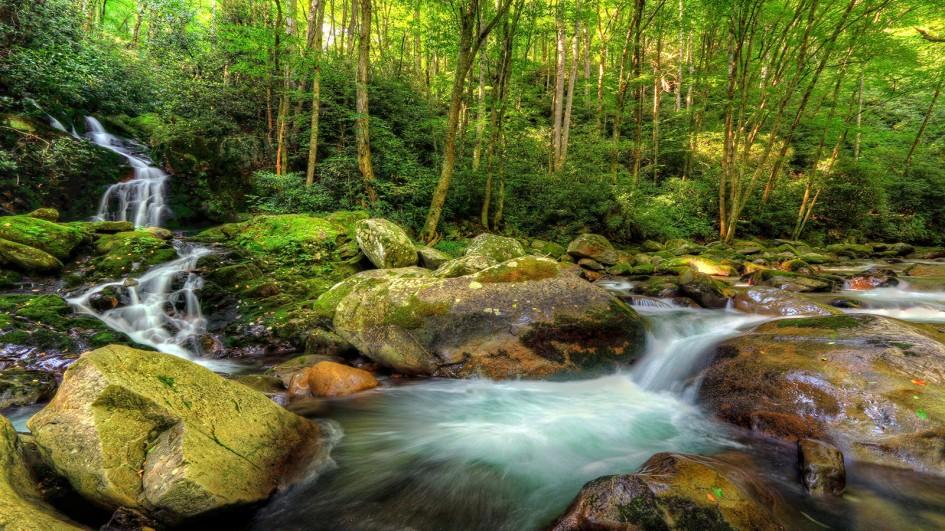 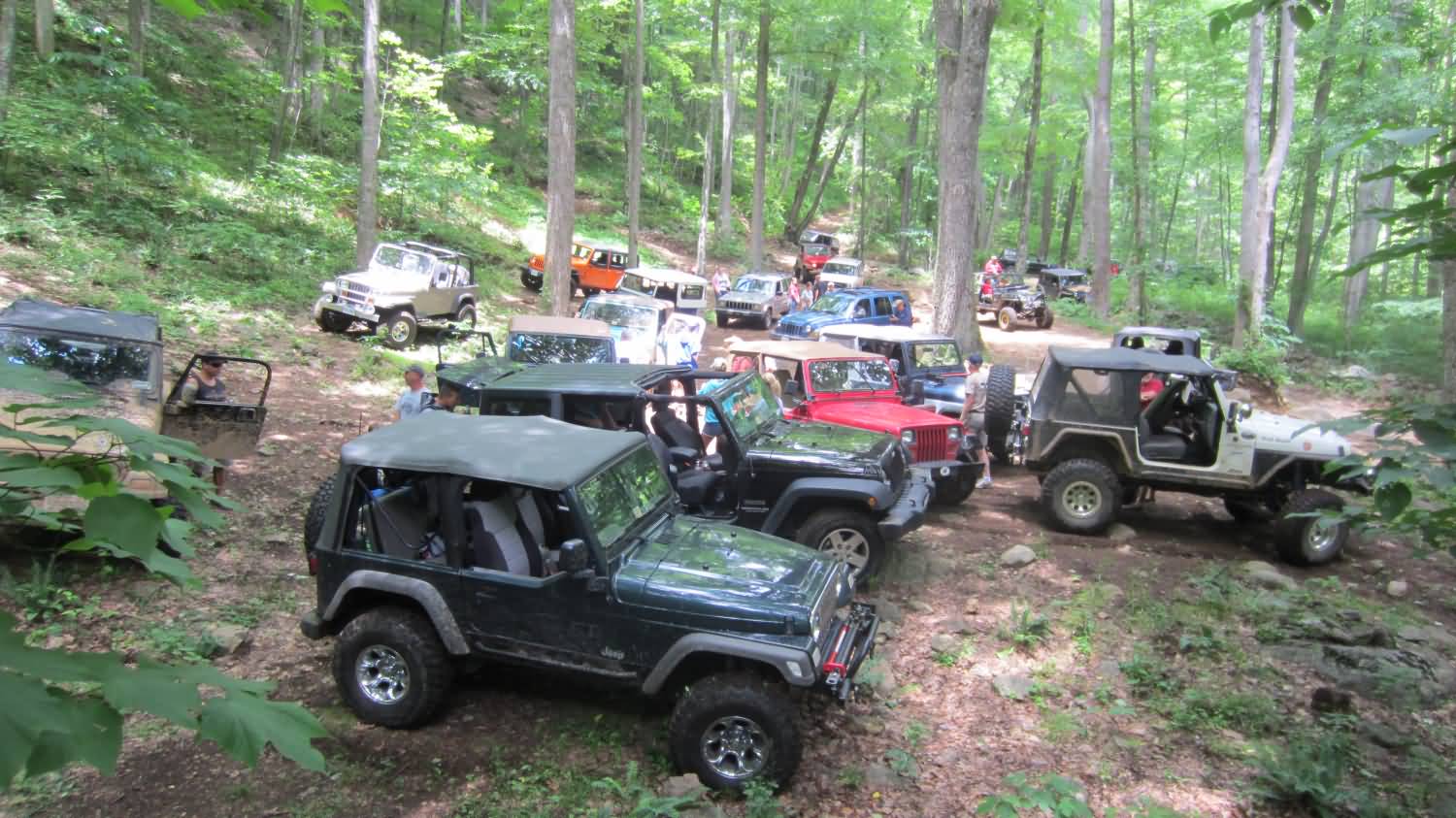 Great Smoky Mountains National Park
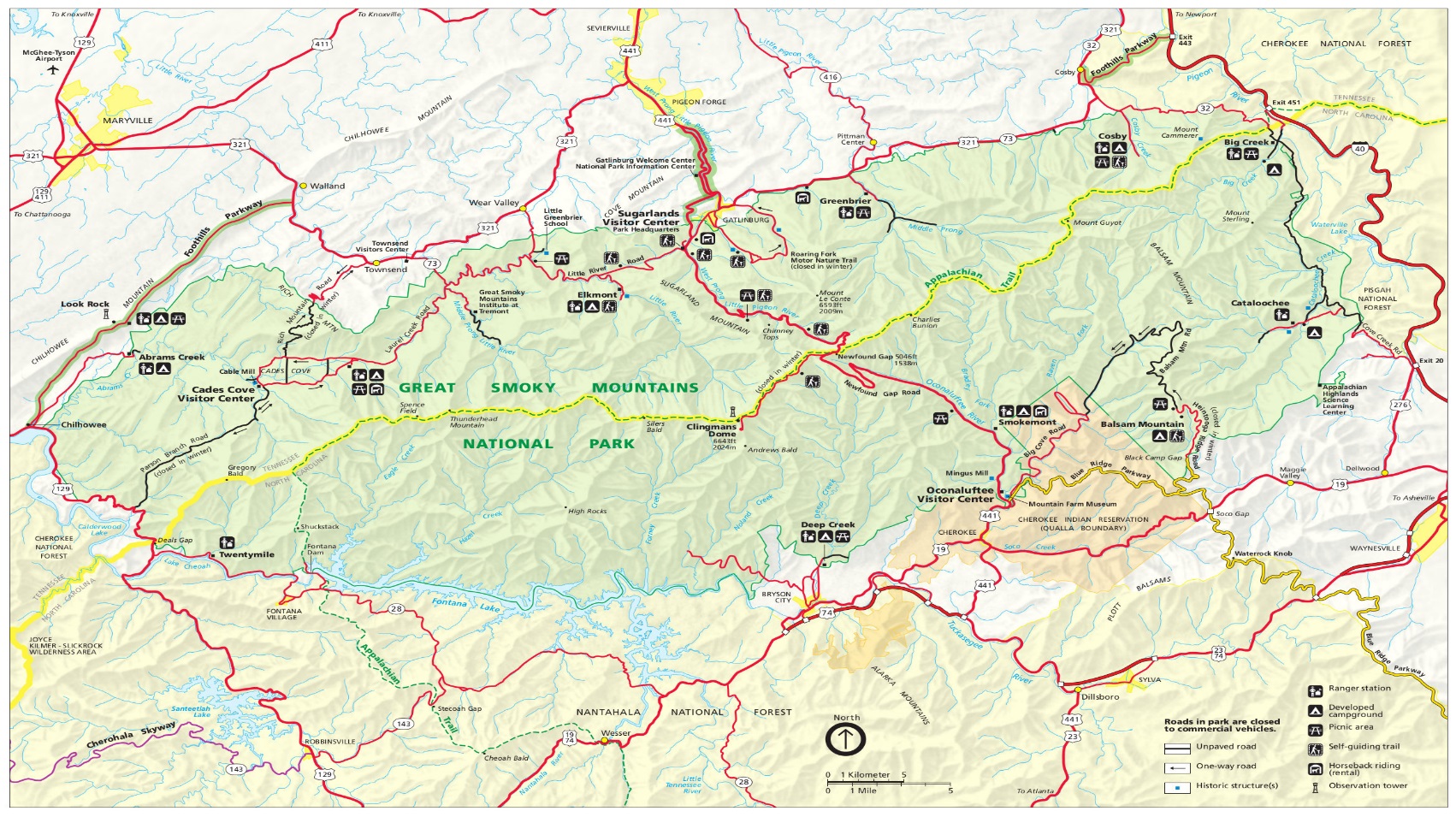 Gettysburg National Military Park
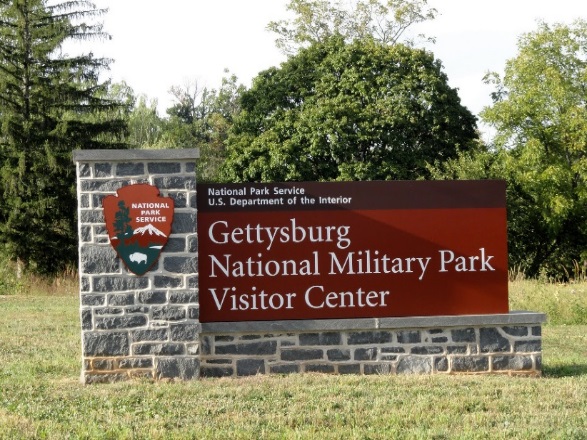 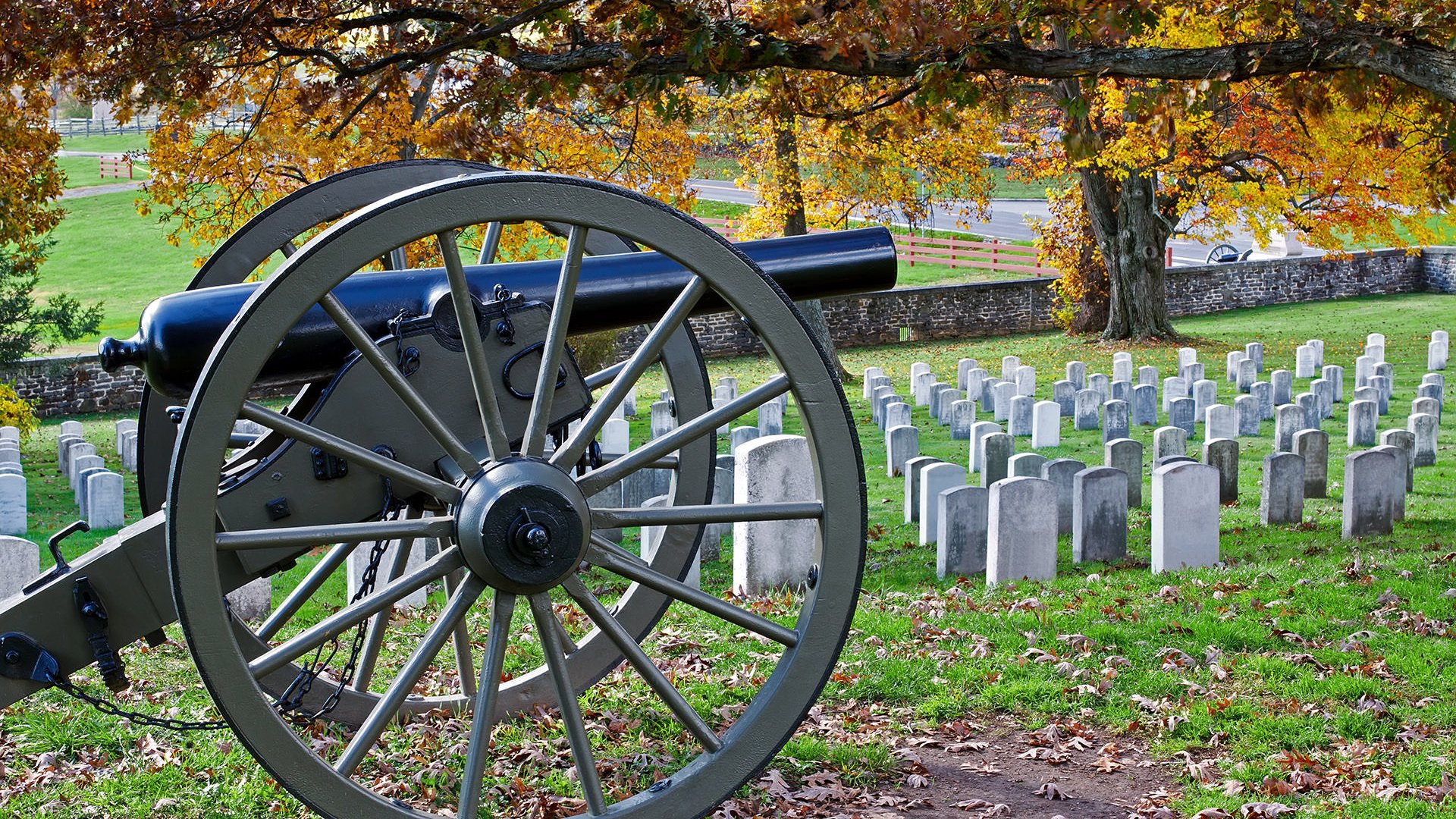 Gettysburg National Military Park
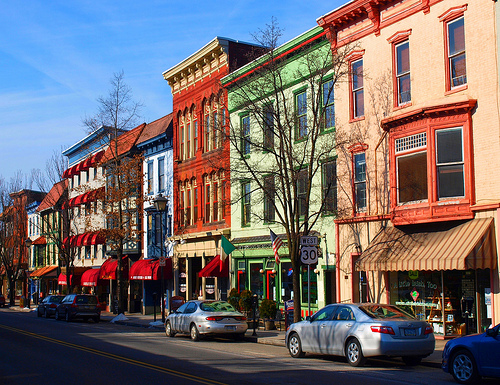 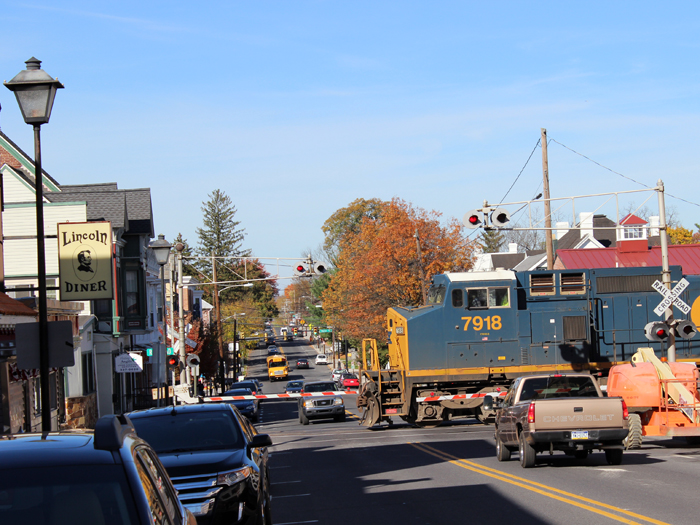 Gettysburg National Military Park
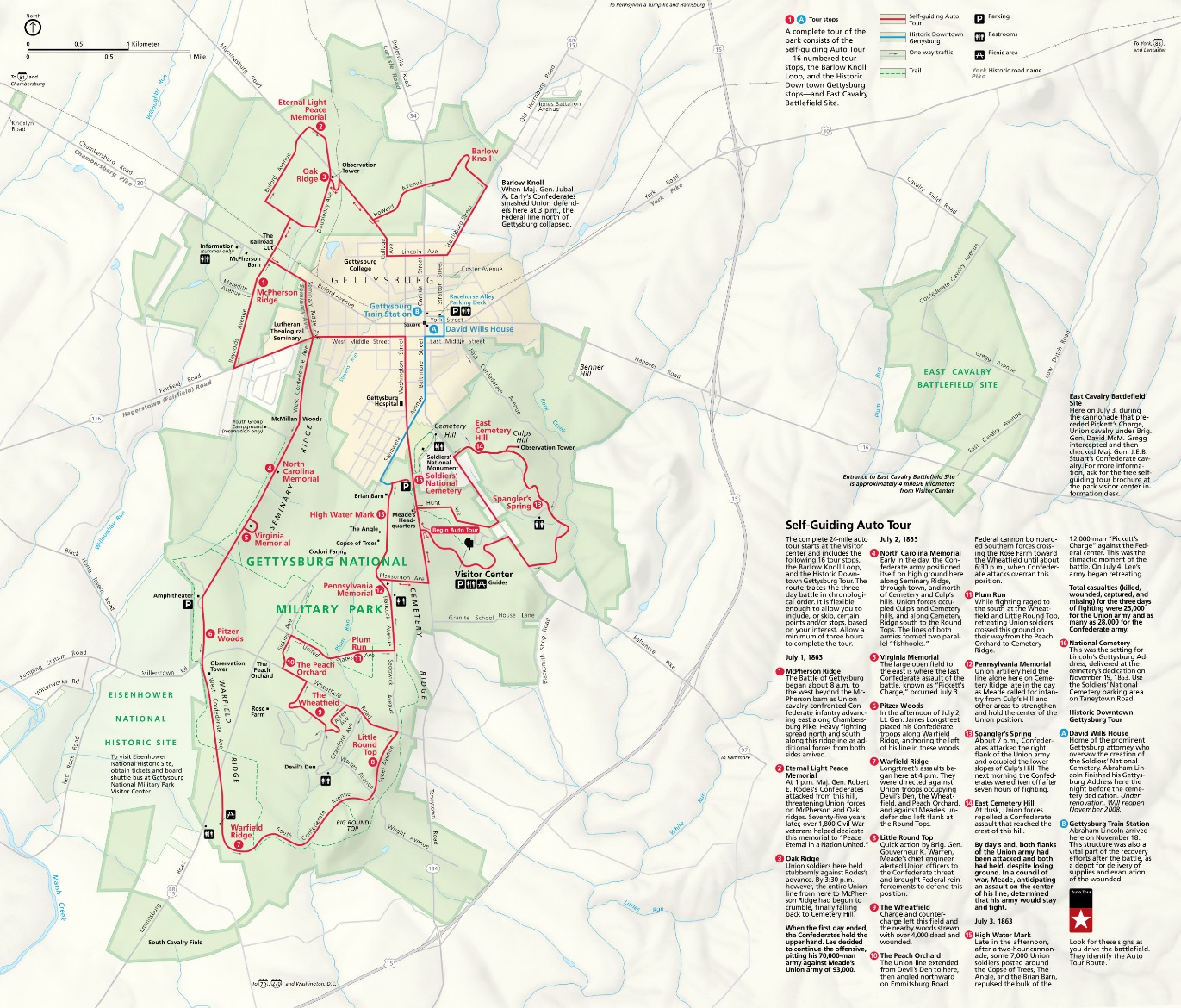 Biscayne National Park
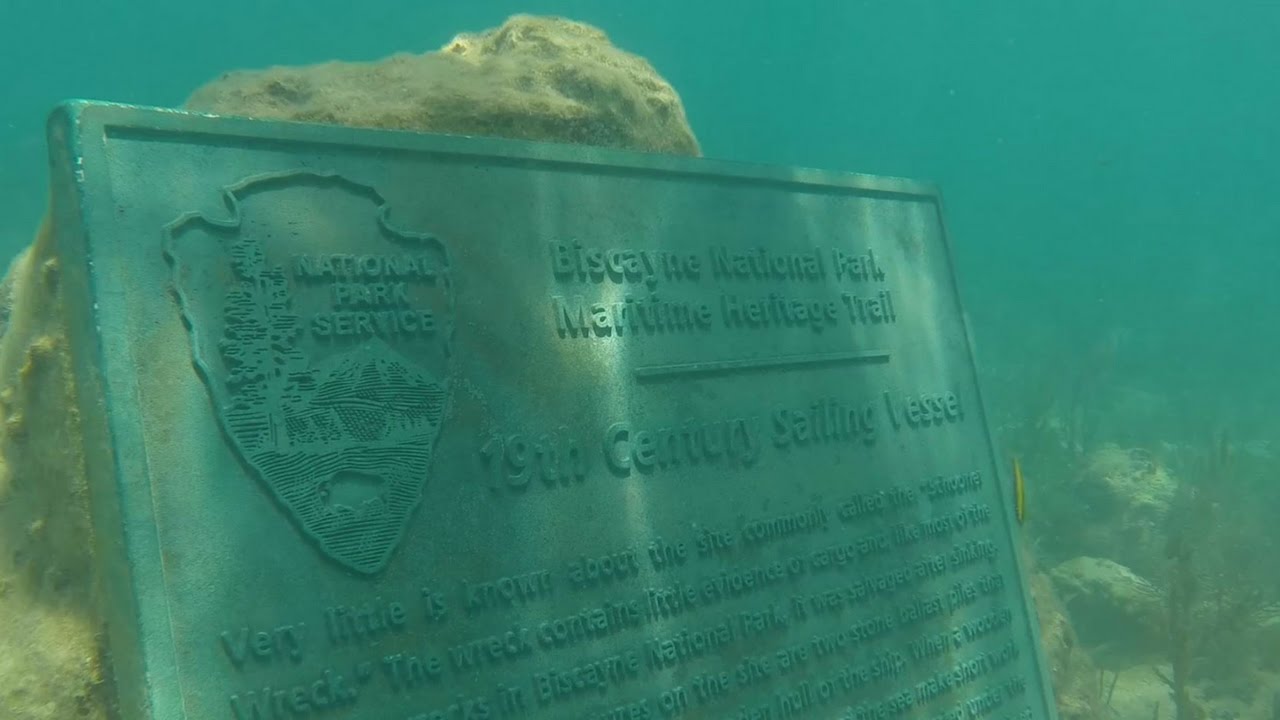 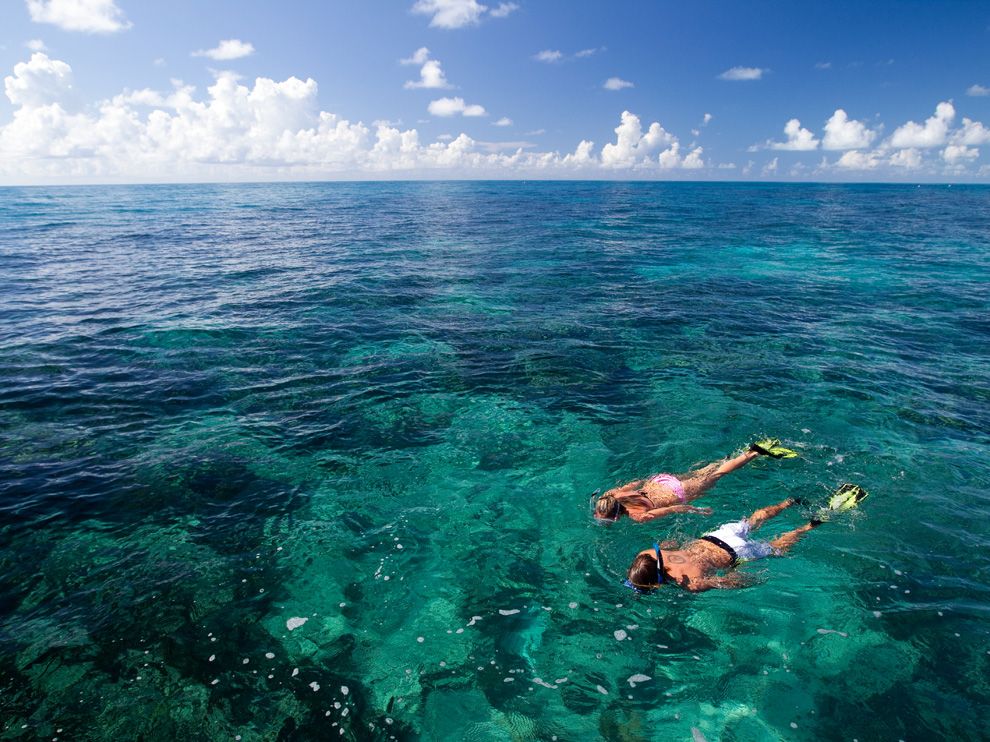 Biscayne National Park
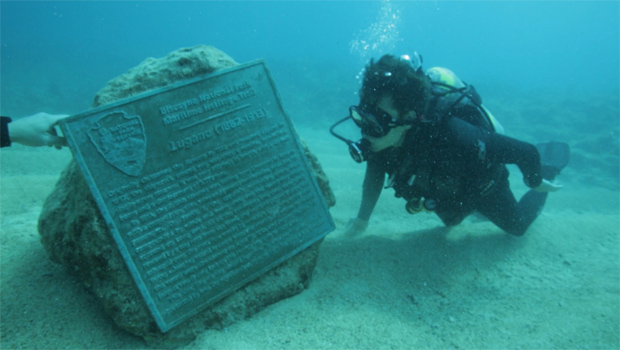 Biscayne National Park
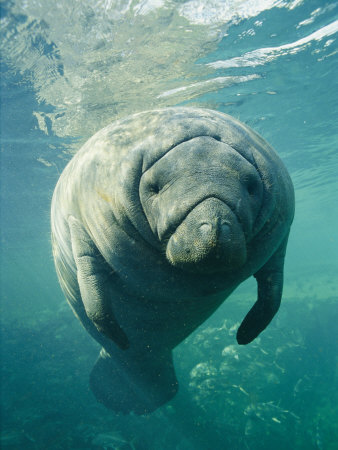 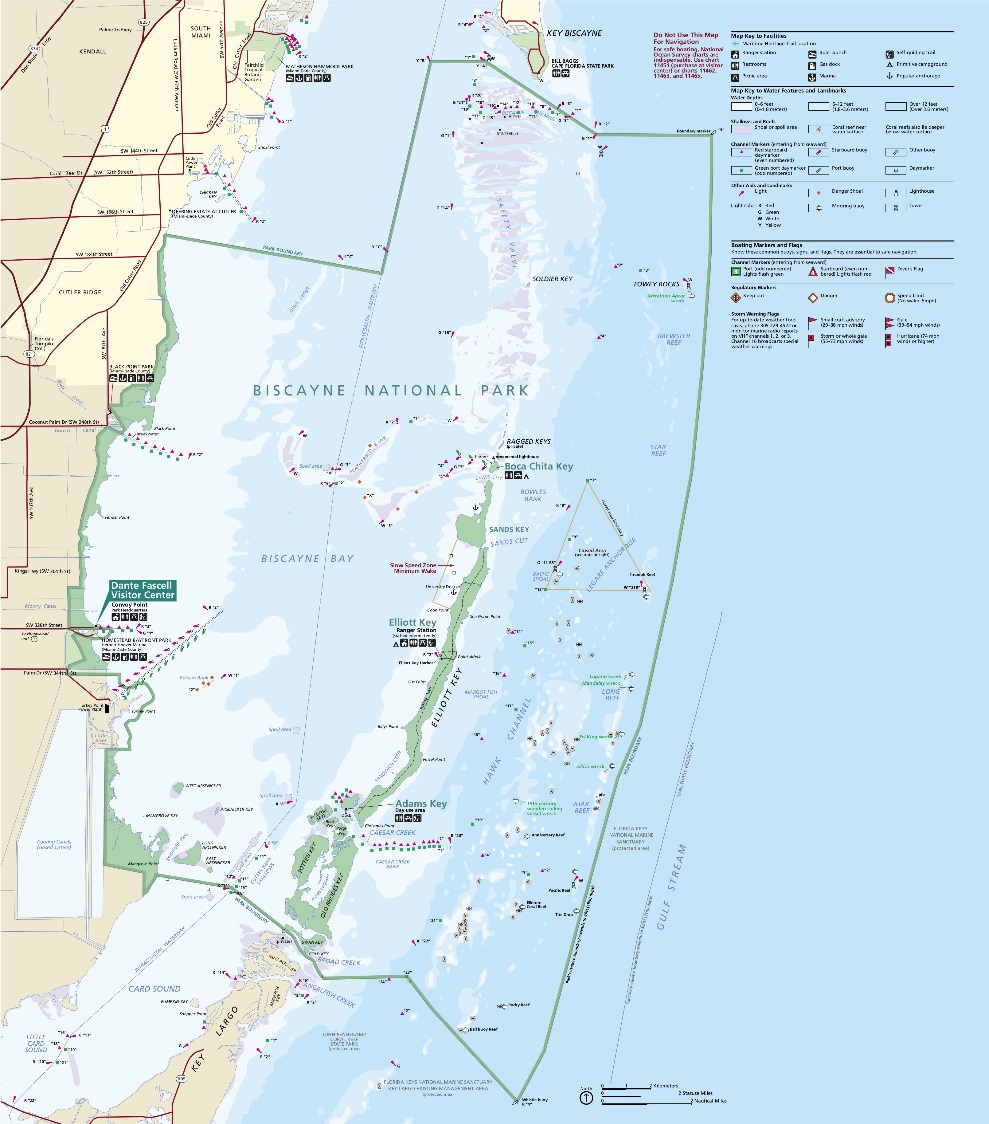 What does NPS count?
Recreation Visits
Non-recreation Visits
Recreation Visitor Hours
Non-recreation Visitor hours
Overnight Stays
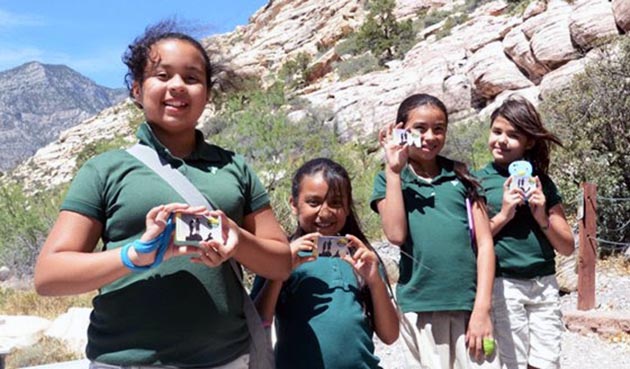 Where does NPS collect numbers?
Entrance gate personnel?
Not exactly.
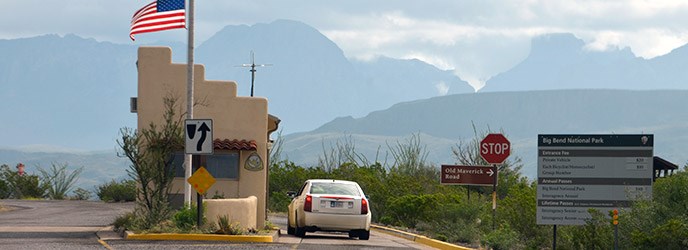 Big Bend National Park
Recreation Visits
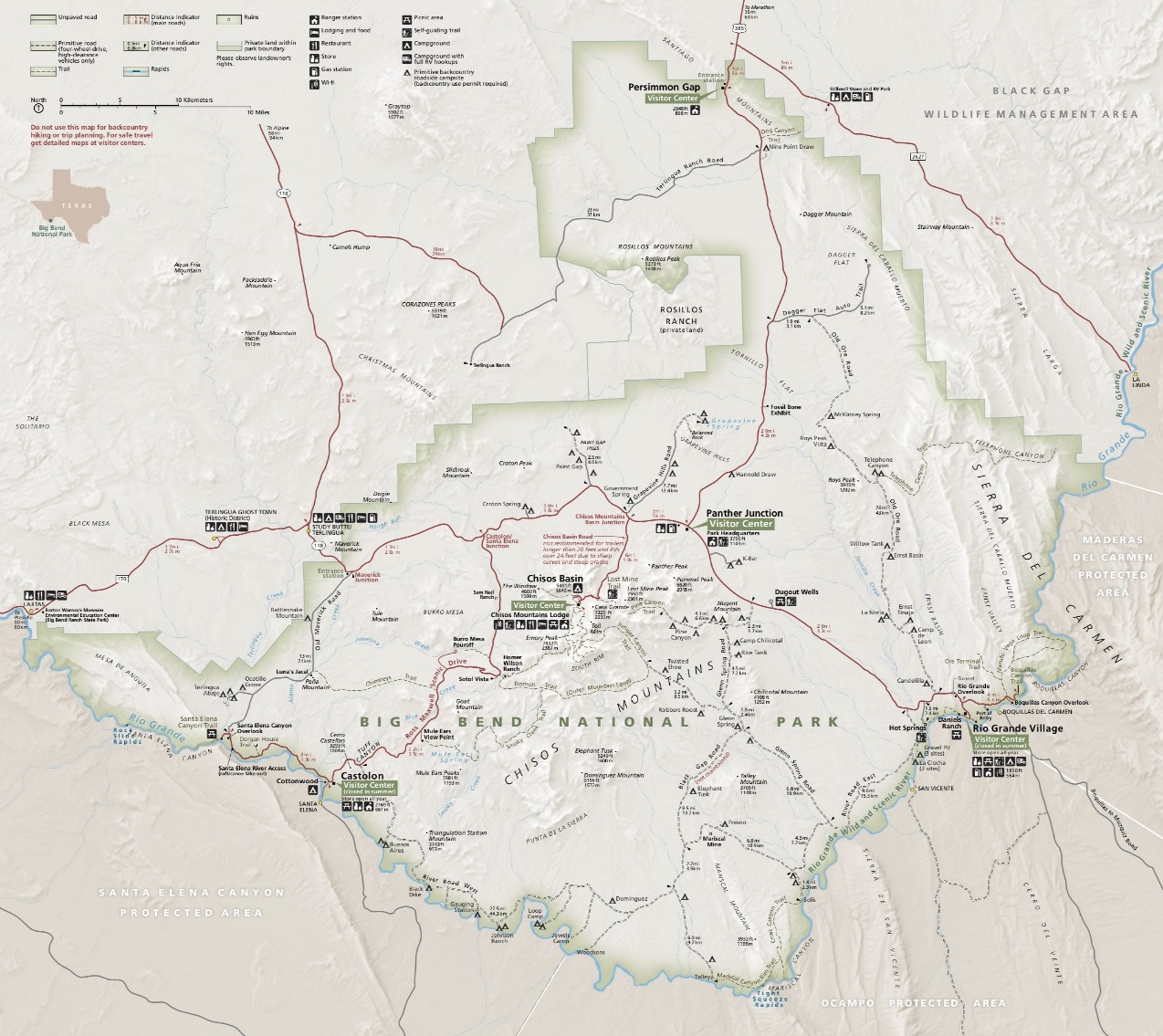 Inductive loop at Maverick Entrance
Inductive loop at Persimmons Gap Entrance
The counts from 1 and 2 are summed and reduced for the number of buses, non-rec vehicles (197/m), and non-reportable vehicles (156/m). Total x multiplier of 2.9 people per vehicle.
Big Bend National Park
Recreation Visits
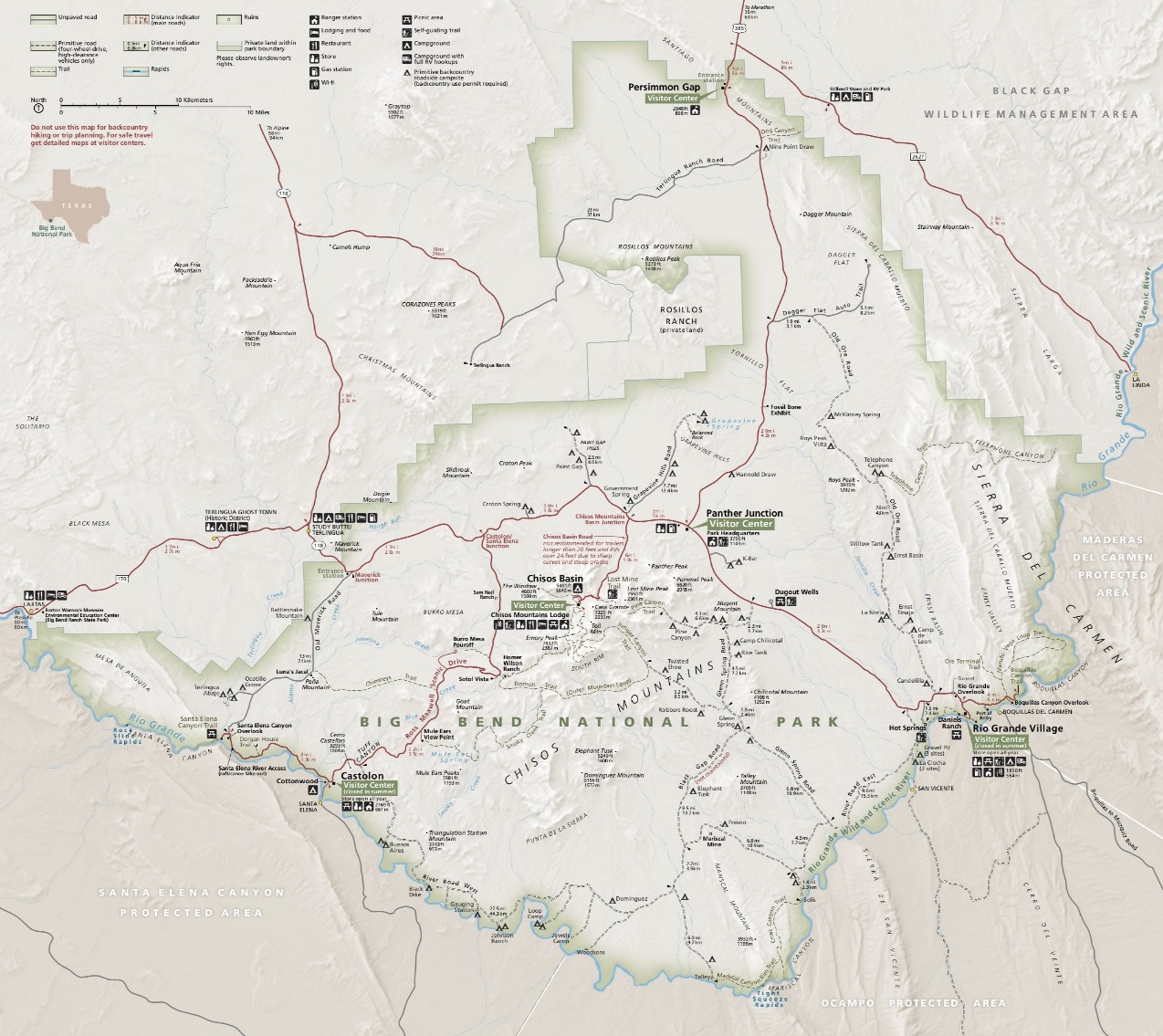 Number of bus passengers recorded at the Lodge and the Front Desk
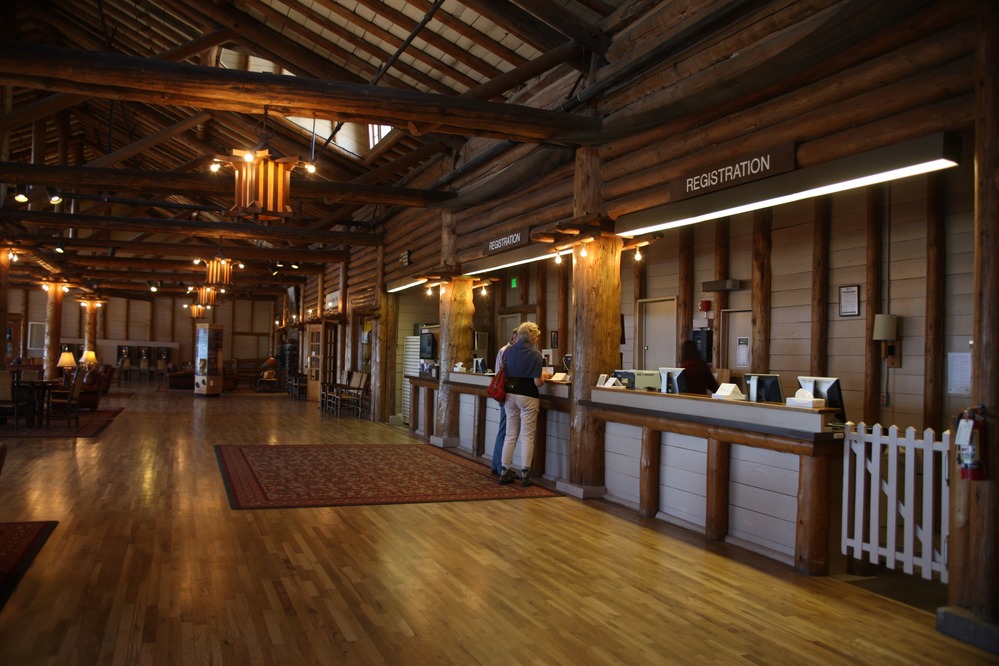 Big Bend National Park
Recreation VisitorHours
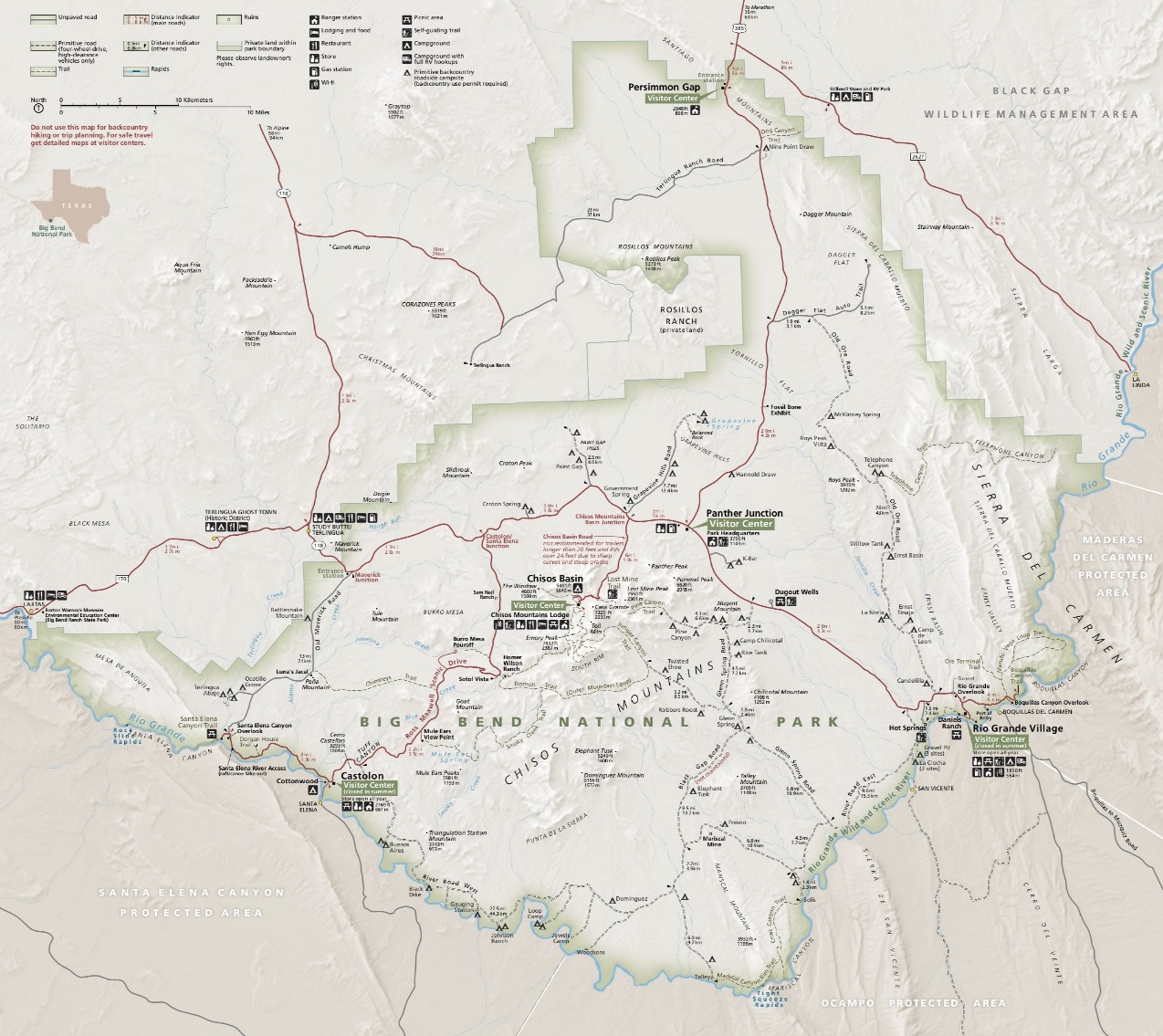 Recreation visits x 12 hrs
Number of Overnight stays x 24 hours
Overnight Stays
Visitors staying overnight as reported by concessioner
Number of overnight stays at NPS Campgrounds
What does BLM count?
Recreation Visits
Average Length of Stay
Recreation Activities
Percent Participation in Activities
Recreation Use Permits (RUPs)
Special Recreation Permits (SRPs)
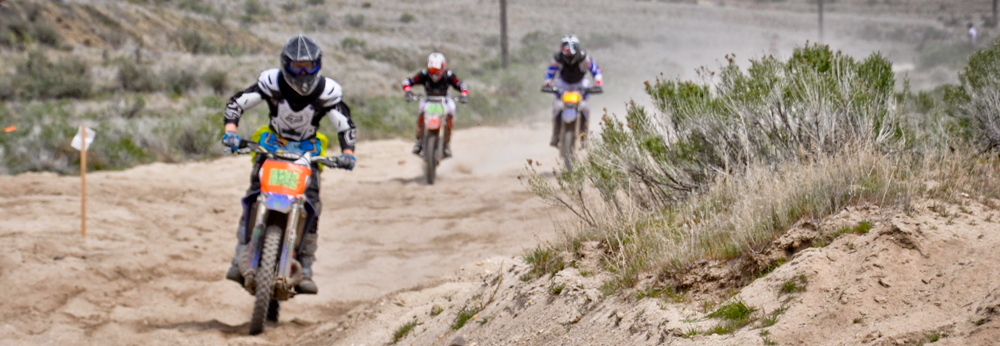 How and Where do we count people?
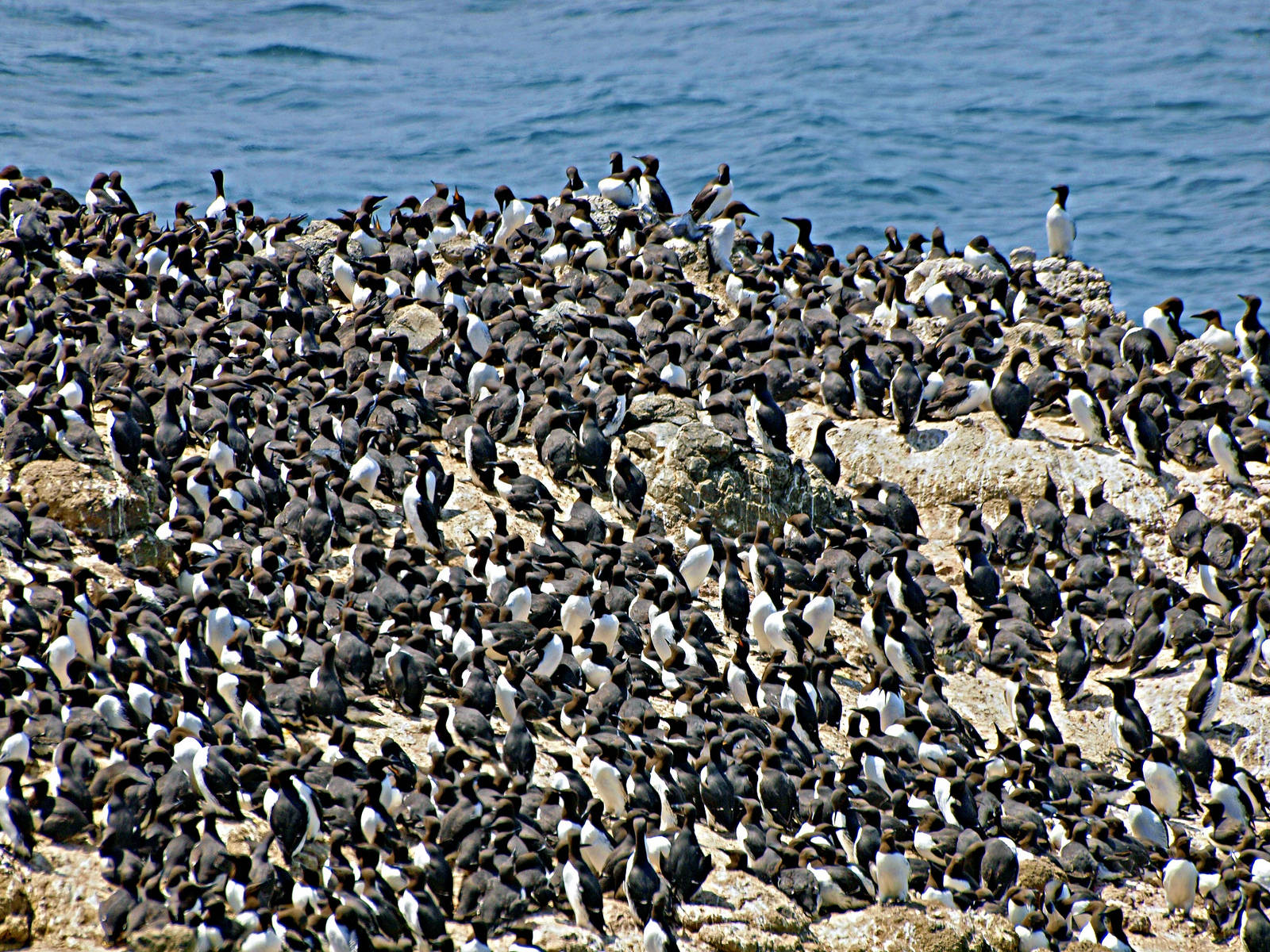 How and Where do we count people?
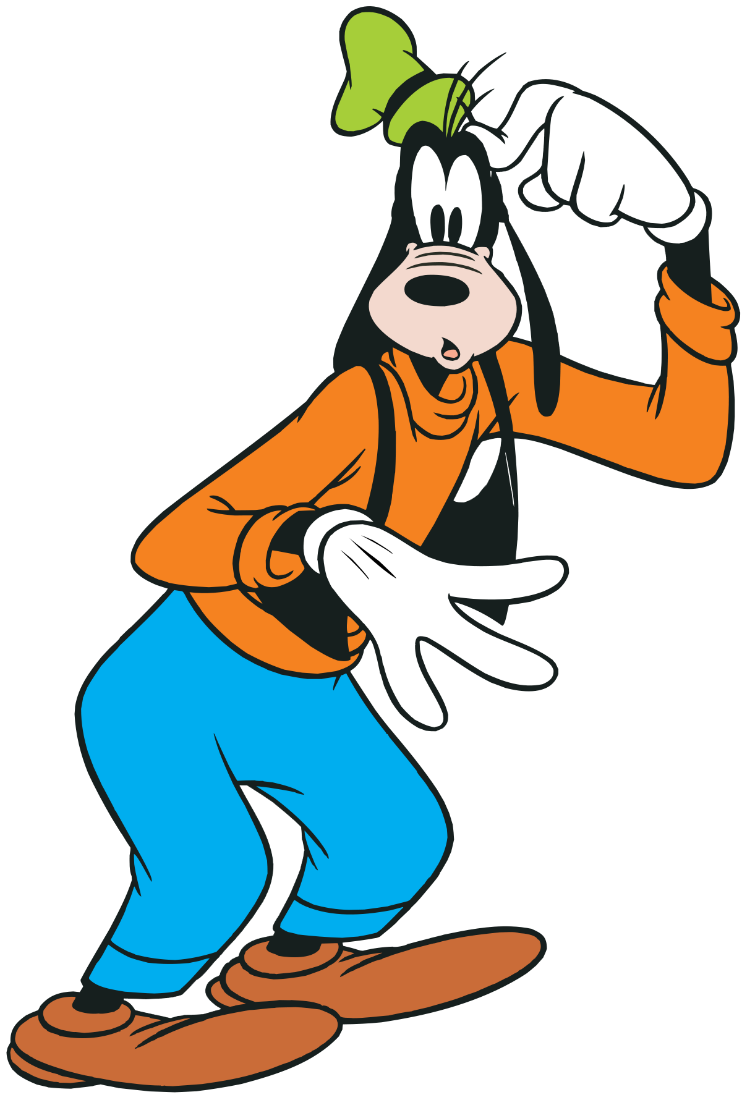 How and Where do we count people?
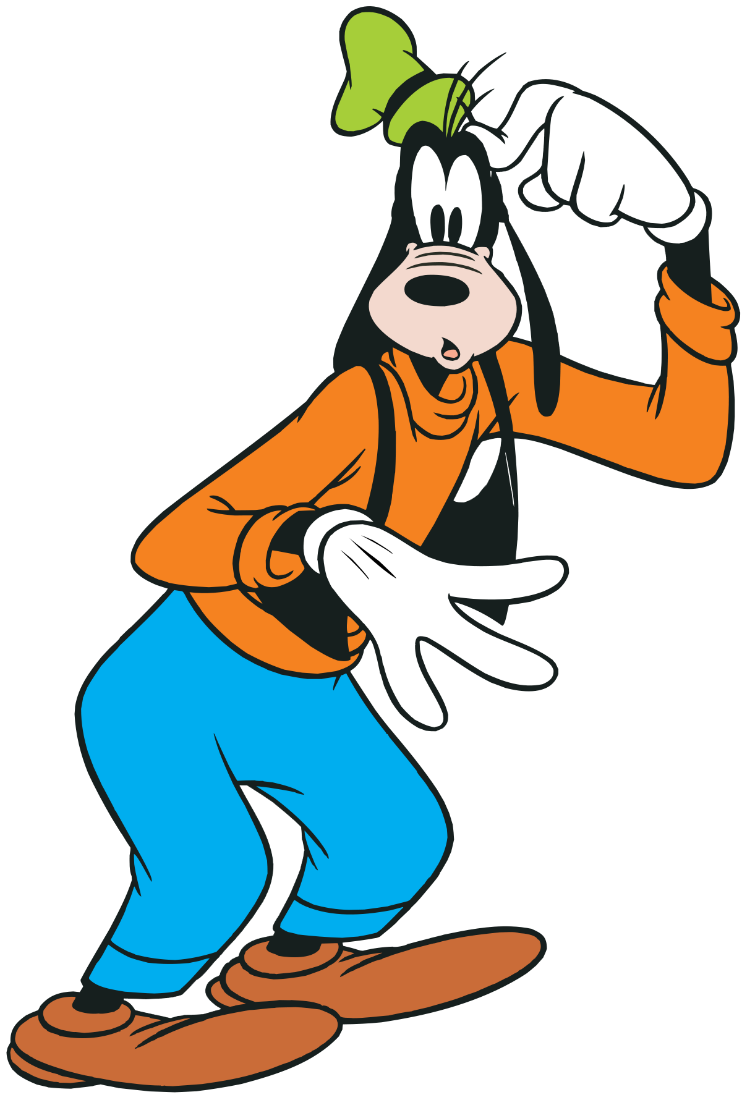 Unfortunately, often only the field office recreation planner knows.
How and Where do we count people?
We rarely count actual people
Usually we are using a proxy to represent people
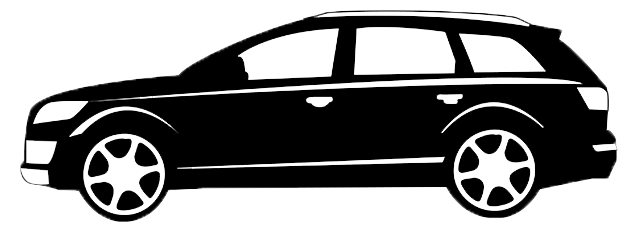 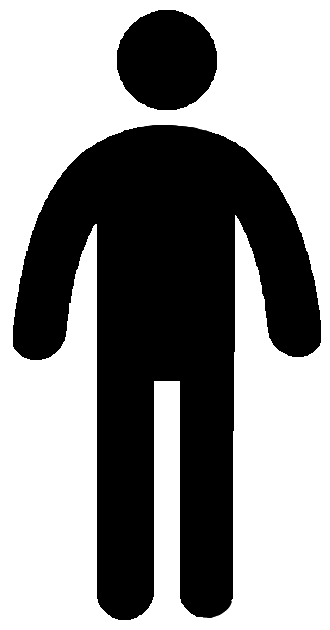 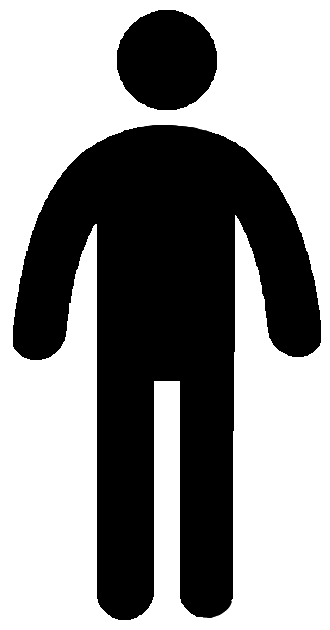 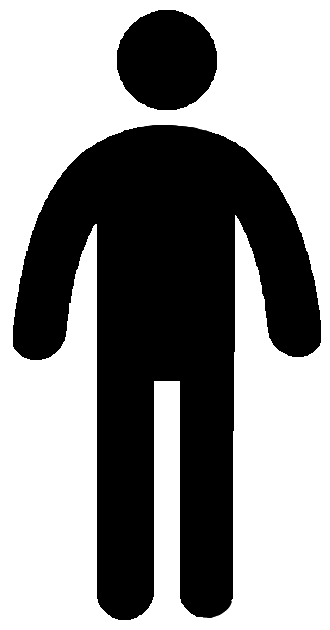 1 vehicle
equals
2.4 people
How and Where do we count people?
We rarely count actual people
Usually we are using a proxy to represent people
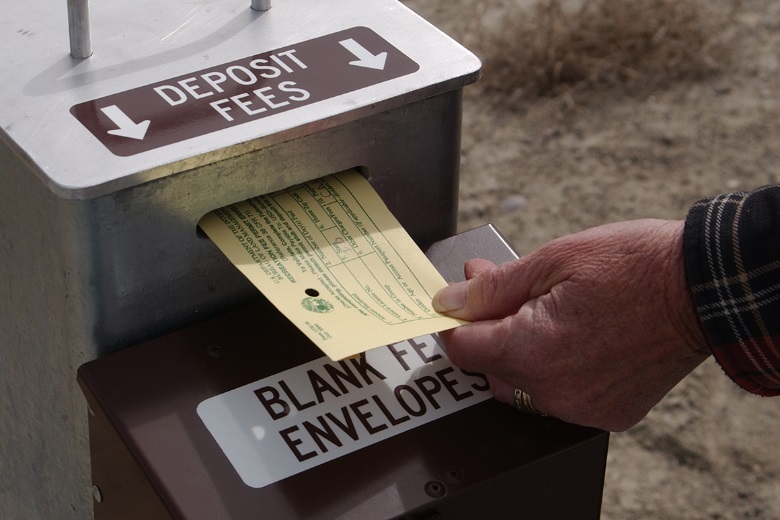 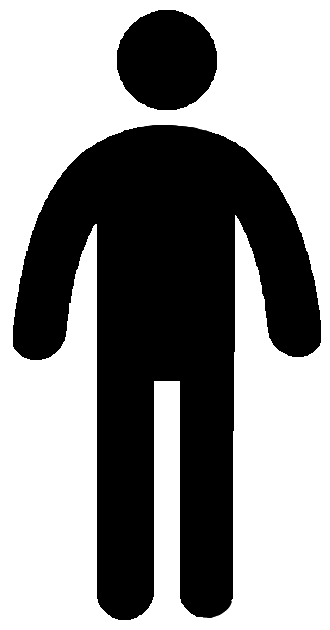 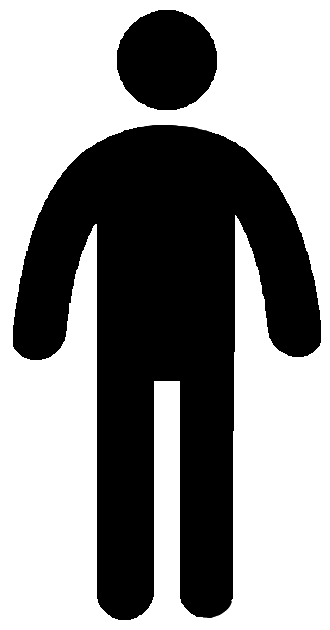 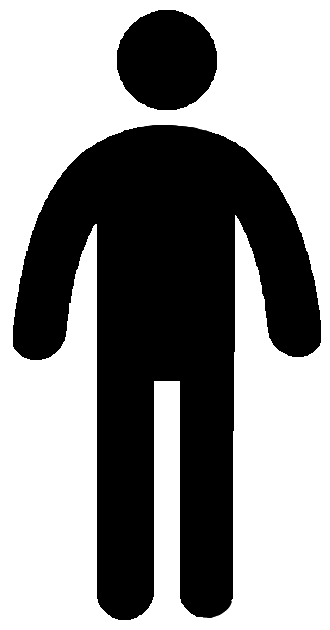 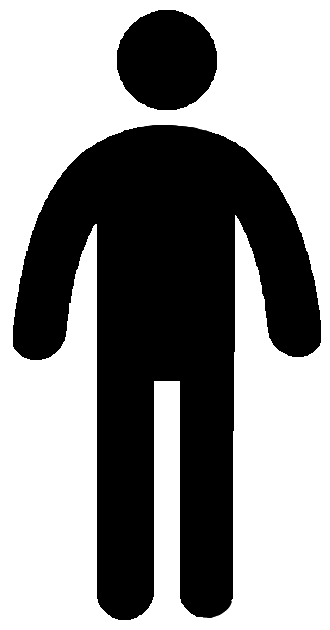 1 permit
equals
3.2 people
How and Where do we count people?
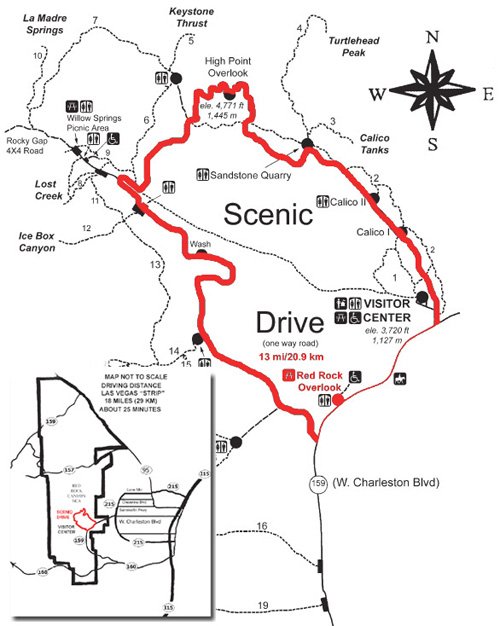 Count the most people from the fewest locations
Minimize possibility of double counting
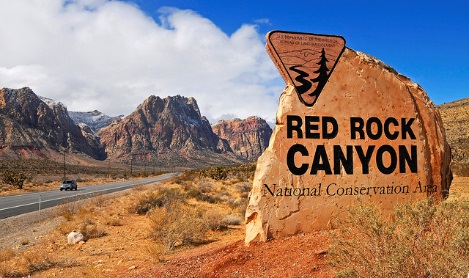 Is there BLM Guidance?
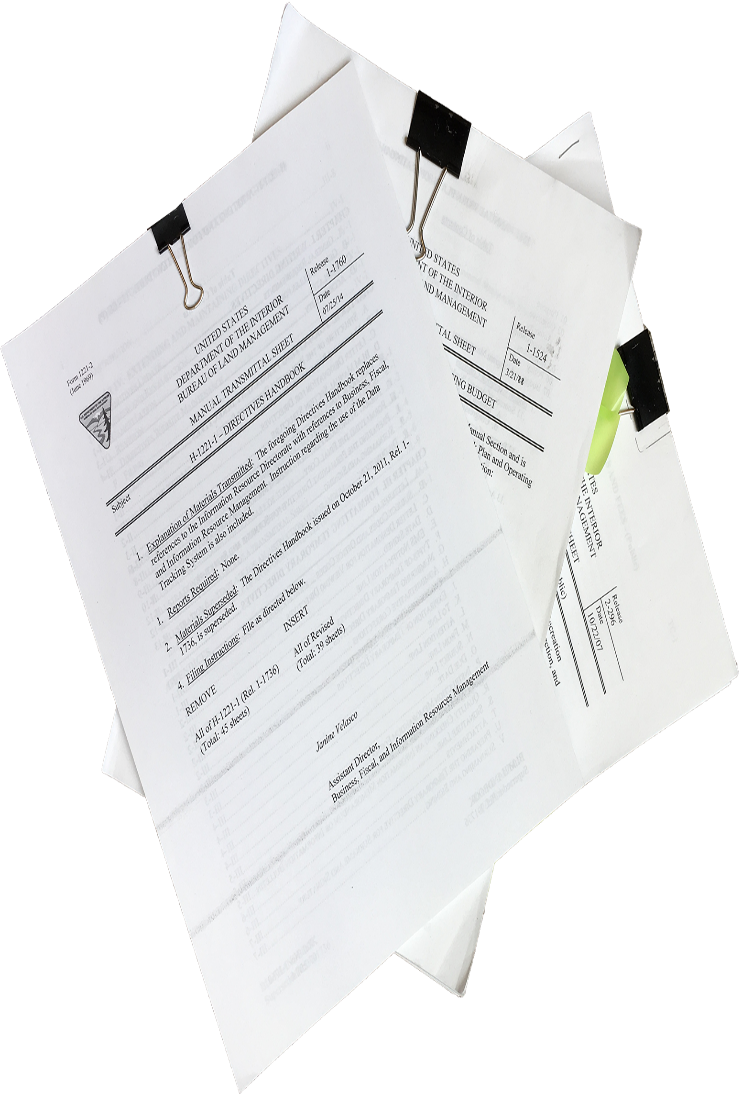 Is there BLM Guidance?
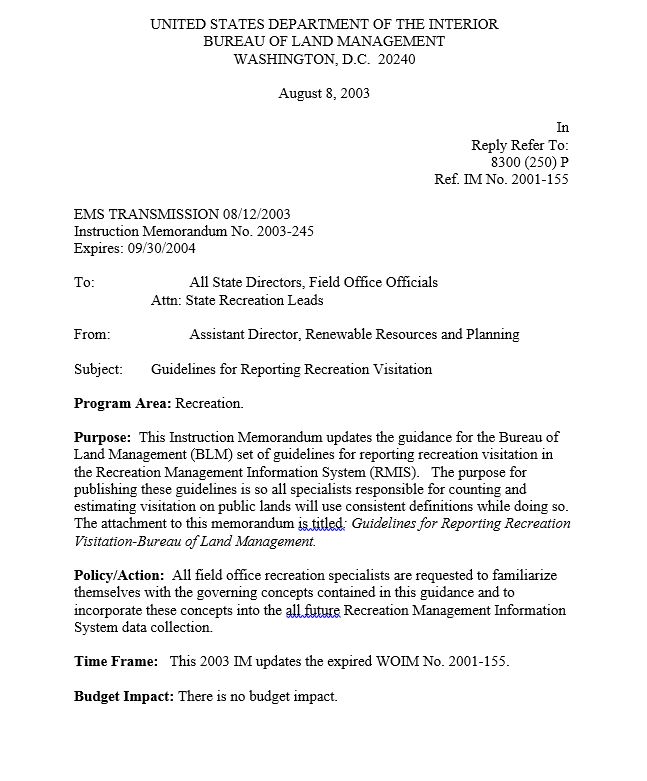 - Yes -
IM-2003-245 - Guidelines for Reporting Recreation Visitation(with a separate Guidelines document)
Is there BLM Guidance?
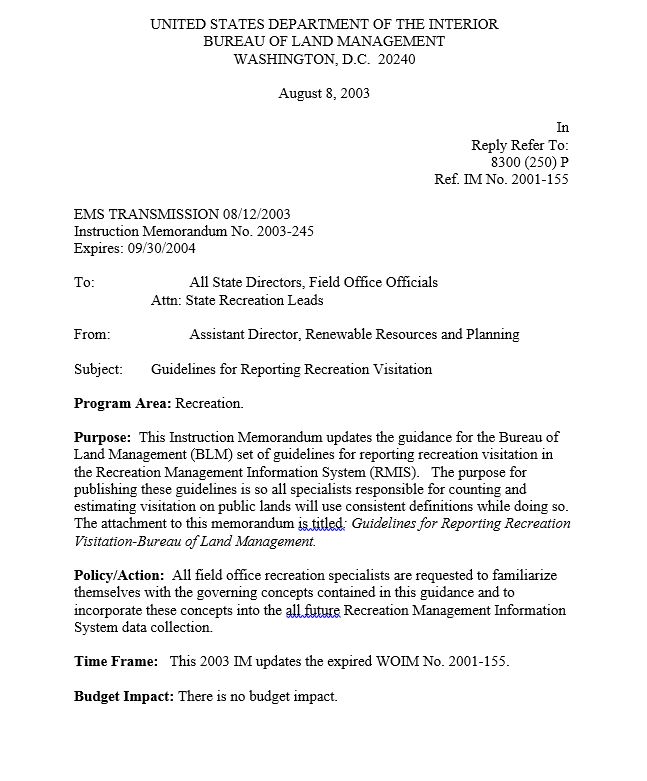 - Yes -
A new IM is being worked on for 2018 with an updated document: Guidelines for Reporting Recreation Visitation
Where do we collect this information?
It all starts with selecting a place to track visitor use.
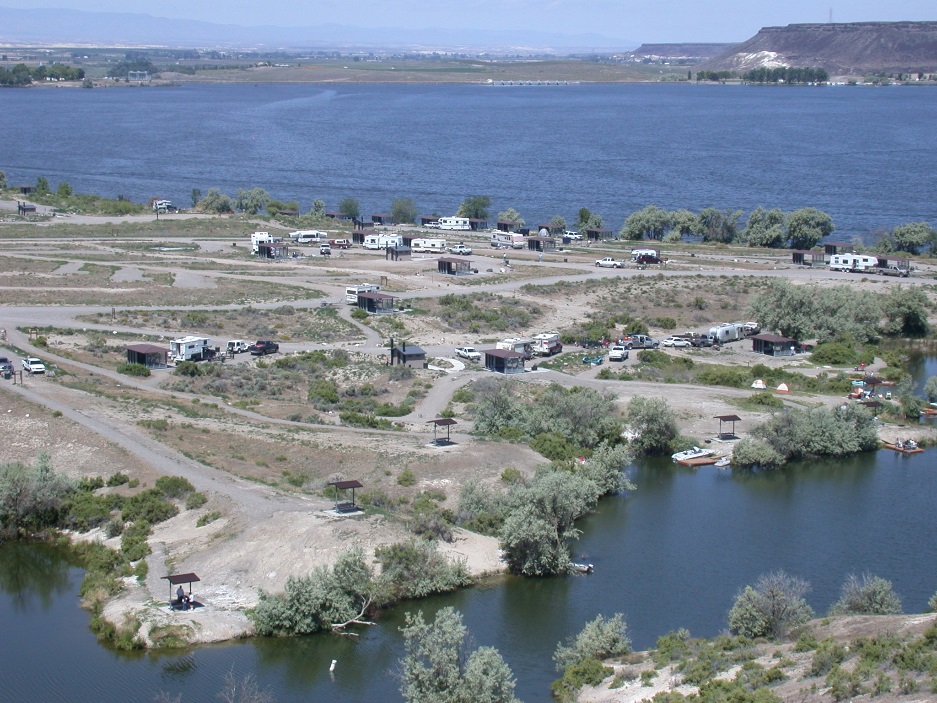 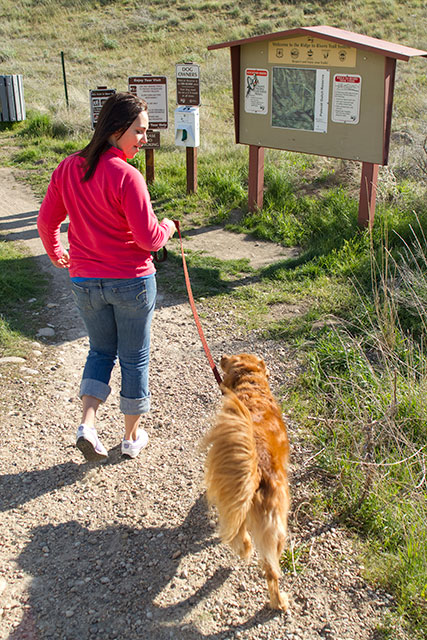 Where do we collect this information?
There are mainly two types of areas where we collect data.
Controlled Access Sites / Areas
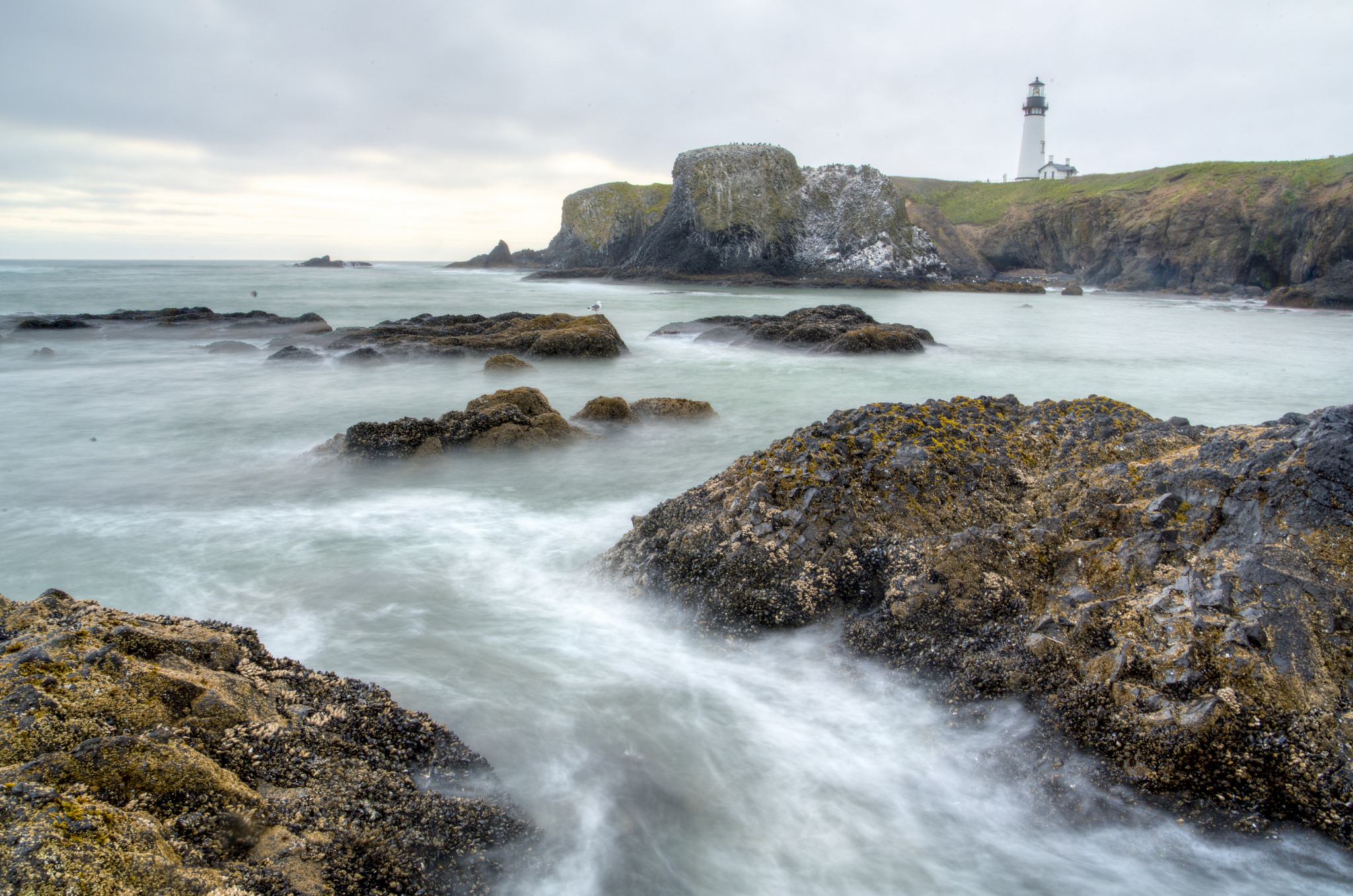 Where do we collect this information?
There are mainly two types of areas where we collect data.
Dispersed Sites / Areas
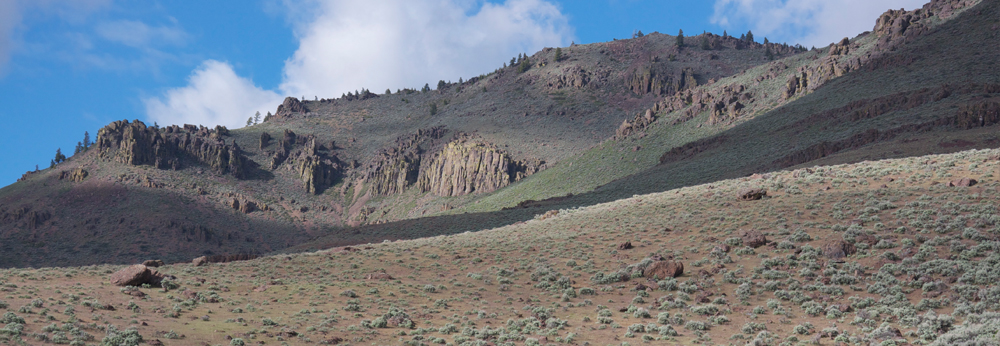 Where do we collect this information?
Controlled Access Sites / Areas
This can be a day use site, a campground, a river corridor, a fairly large area with multiple rec. sites, or an area where people visit but there are no recreation facilities.
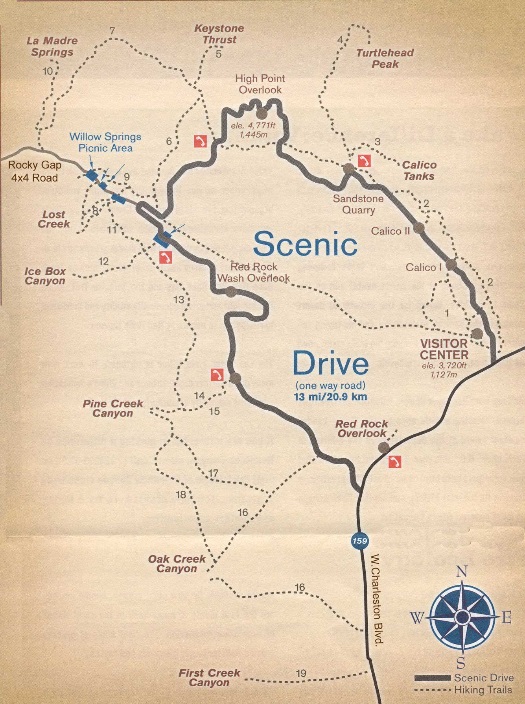 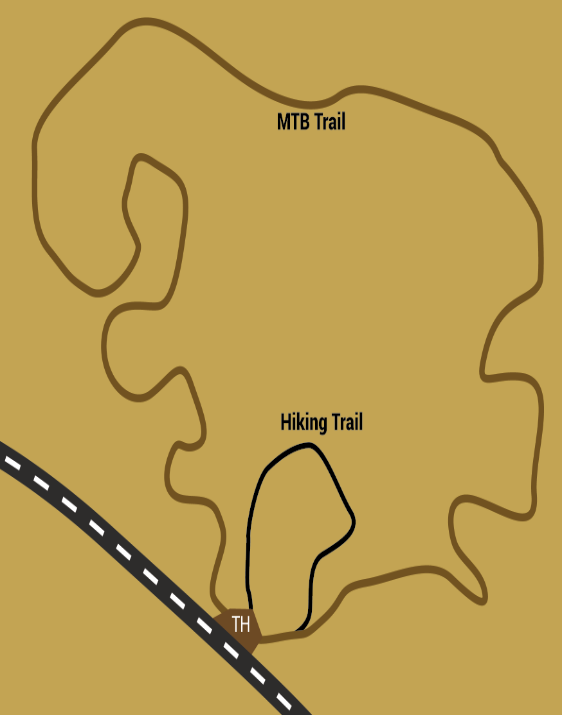 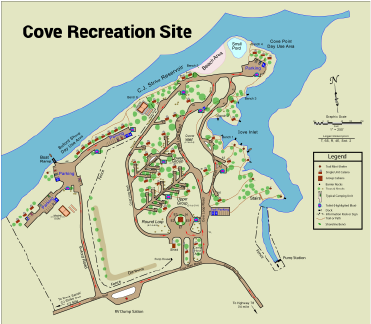 Where do we collect this information?
Controlled Access Sites / Areas
Minimum locations that accounts for majority of use.
Can use various counter types to record visits (road tube, Traf-X, Infrared beam, etc.)
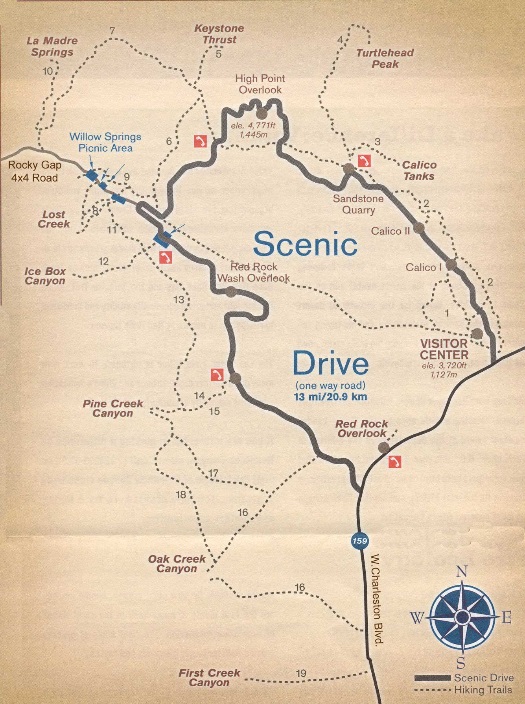 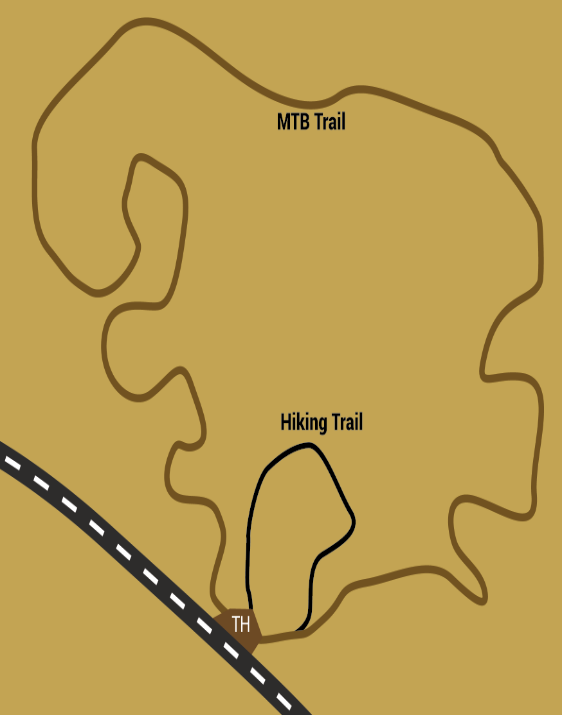 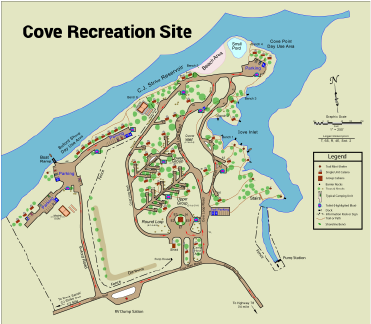 Where do we collect this information?
Dispersed Sites / Areas
Estimating use at dispersed sites is more difficult.
Un-staffed or rarely visited
Multiple access points
Limited opportunities for observing visitor use
However, you must make these estimates to get a complete picture of the recreation use occurring in your office.
Where do we collect this information?
Dispersed Sites / Areas
Once a confident estimate is made for an area, this number can be reported for multiple years unless more current data is obtained.
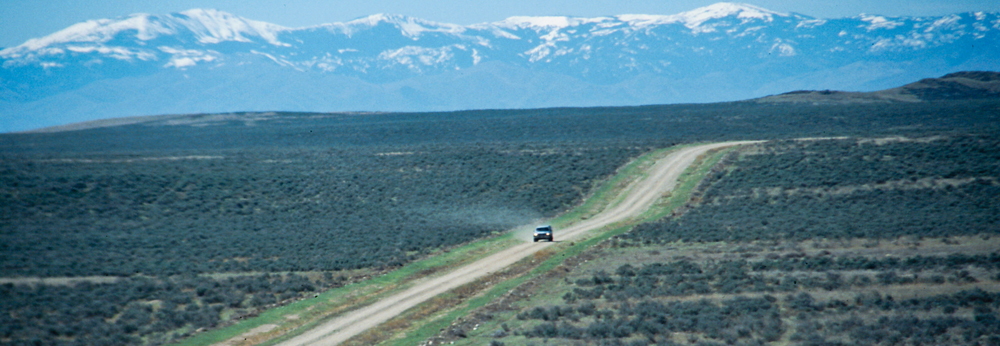 How to convert Counts to Estimates?
Systematic Observations
There’s no way to short cut this part of the workload.
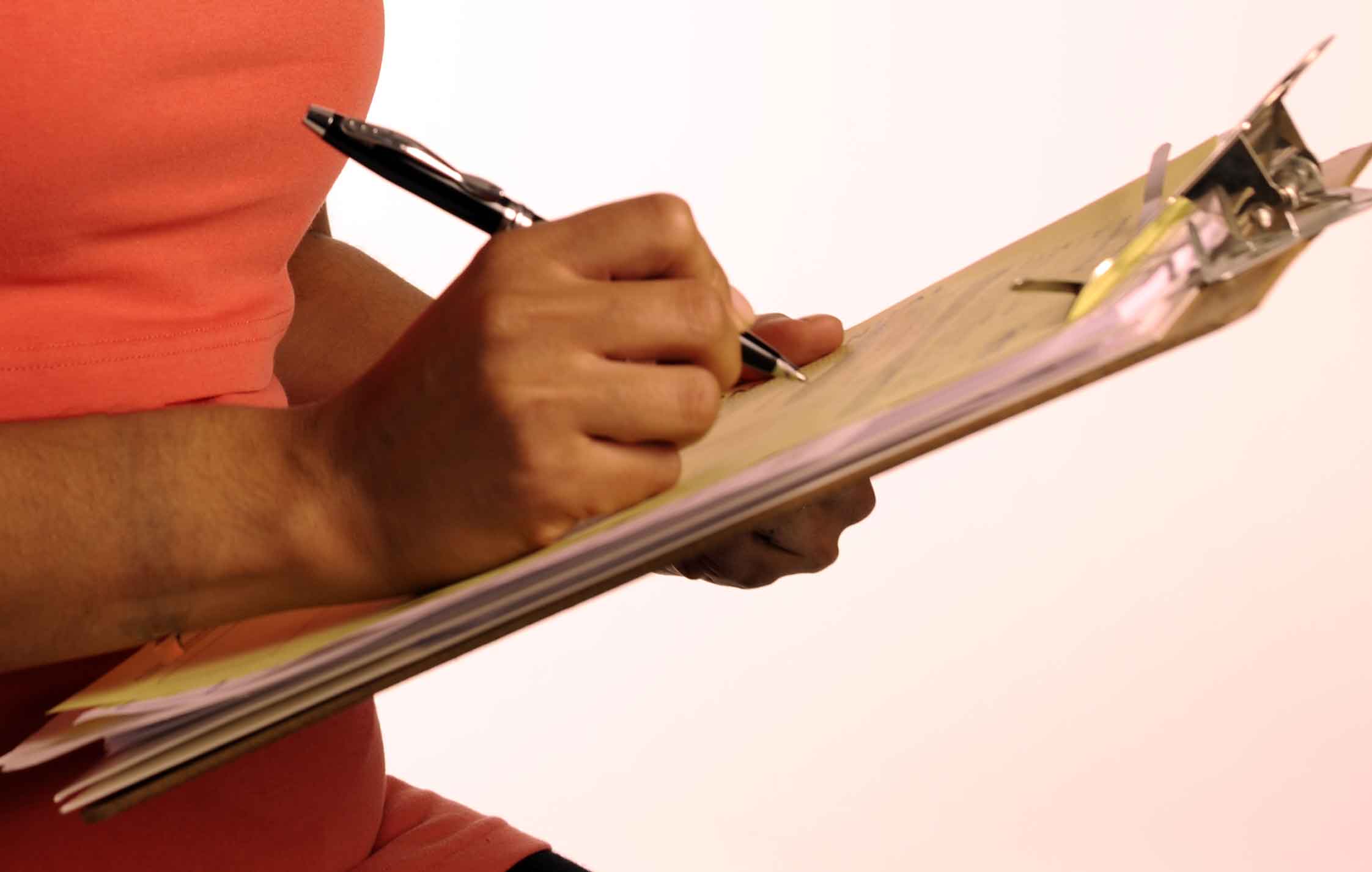 How to convert Counts to Estimates?
Systematic Observations
There’s no way to short cut this part of the workload.
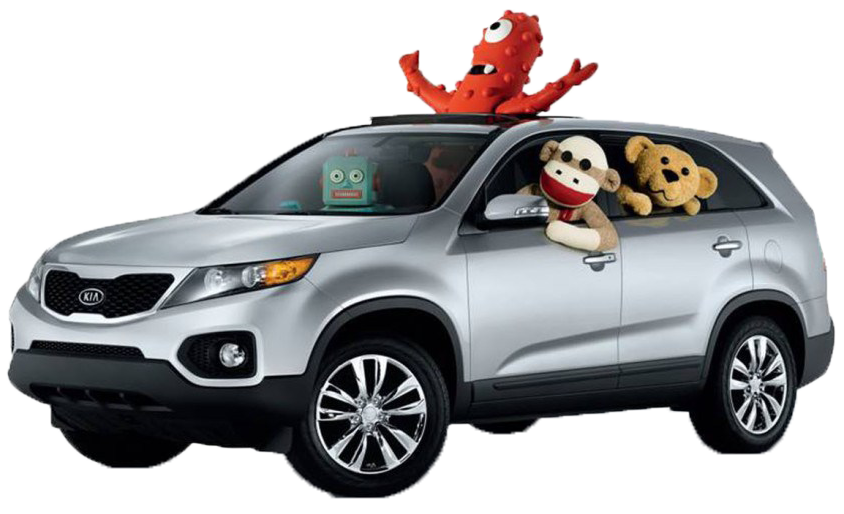 Some things to Note:
Rec vs Non-Rec Use
People per vehicle
Length of Stay
Activities
Seasonaldifferences
Registration compliance
How to convert Counts to Estimates?
Take raw counts – subtract non-recreation use = raw recreation count.
Make other adjustments as needed (persons per vehicle, multi-axle counts, in-out vehicles, non-compliance, etc.)
Final figure is the number of visits for the site / area.
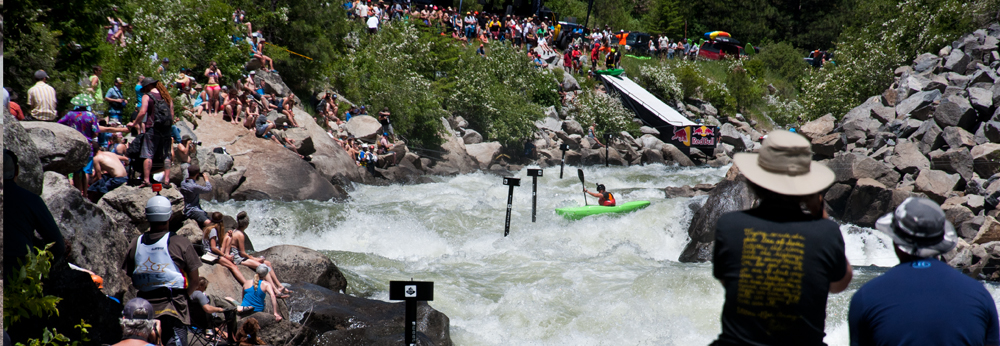 We Have Estimates – What Next?
Write it down!
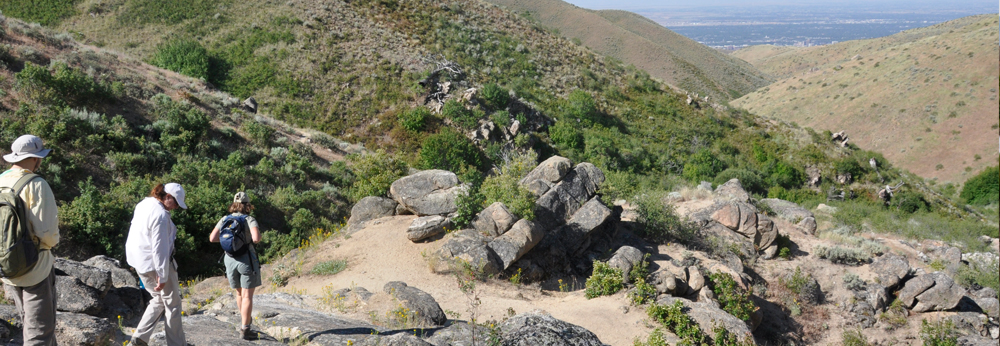 We Have Estimates – What Next?
Write down this information so someone, other than you, knows how and where these numbers were collected and how the estimates were made.
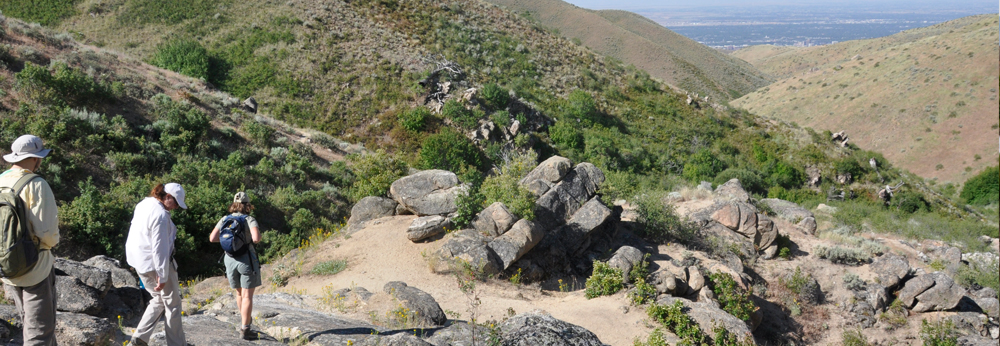 We Have Estimates – What Next?
Write down this information so someone, other than you, knows how and where these numbers were collected and how the estimates were made.
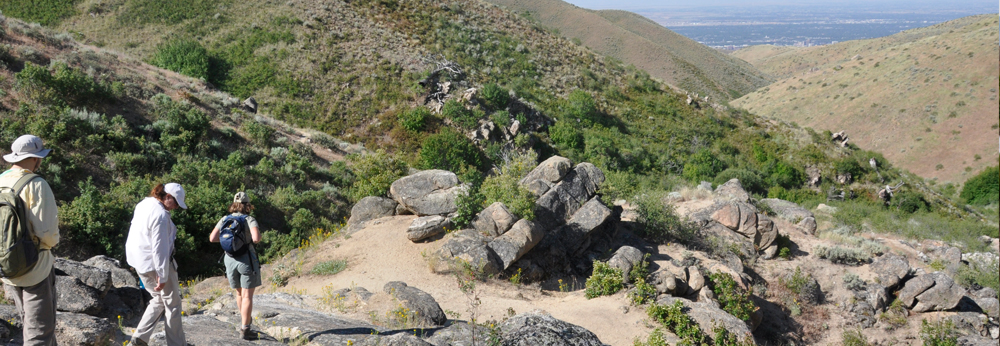 Visitor Use Reporting Plan
What data is collected, how collected, how often, and where
How data is interpreted to convert counts to visits, 
How the visits are recorded / reported.
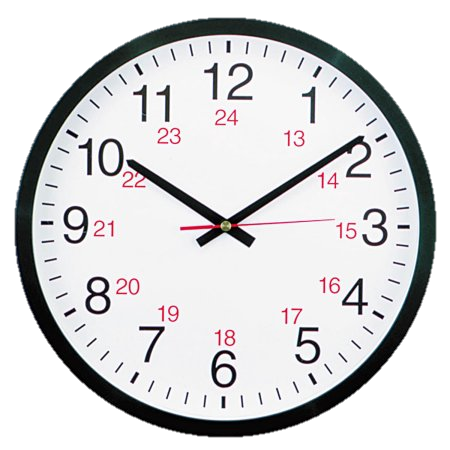 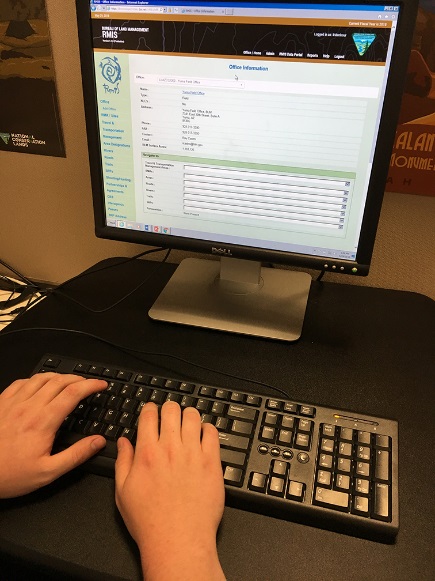 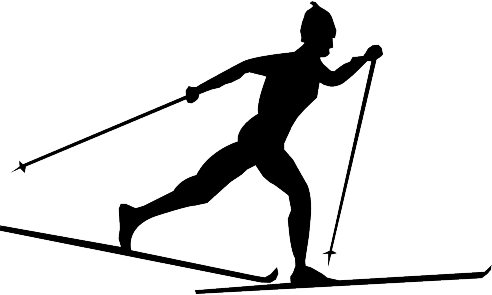 Visitor Use Reporting Plan
Description of the Area: boundary, special areas, zones, recreation use patterns.
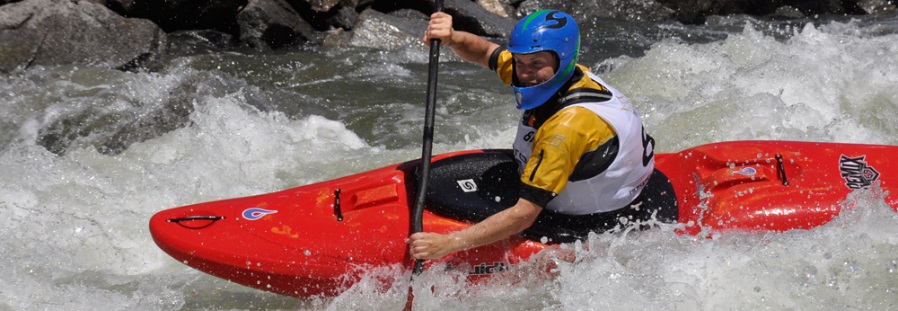 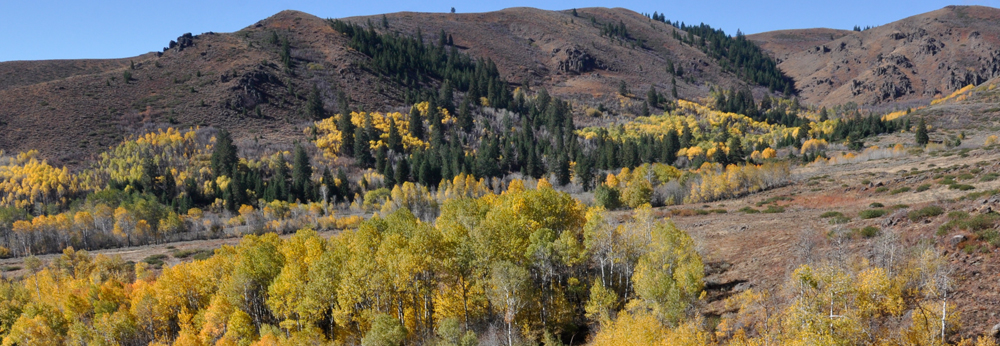 Visitor Use Reporting Plan
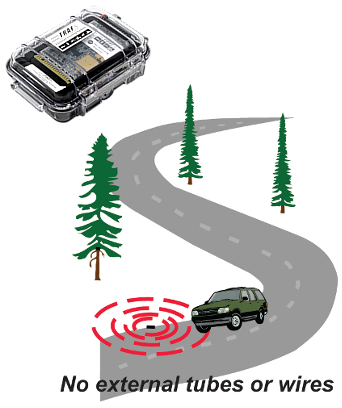 Data Collection:
Data sources available (traffic or trail counters, trail registers, ranger logs, other agency data, etc.) including location.
Data collection schedule: timing of data collection.
Improvements to data collection: Identify possible changes to current methods or additional resources that are needed to improve visitor counts or estimates.
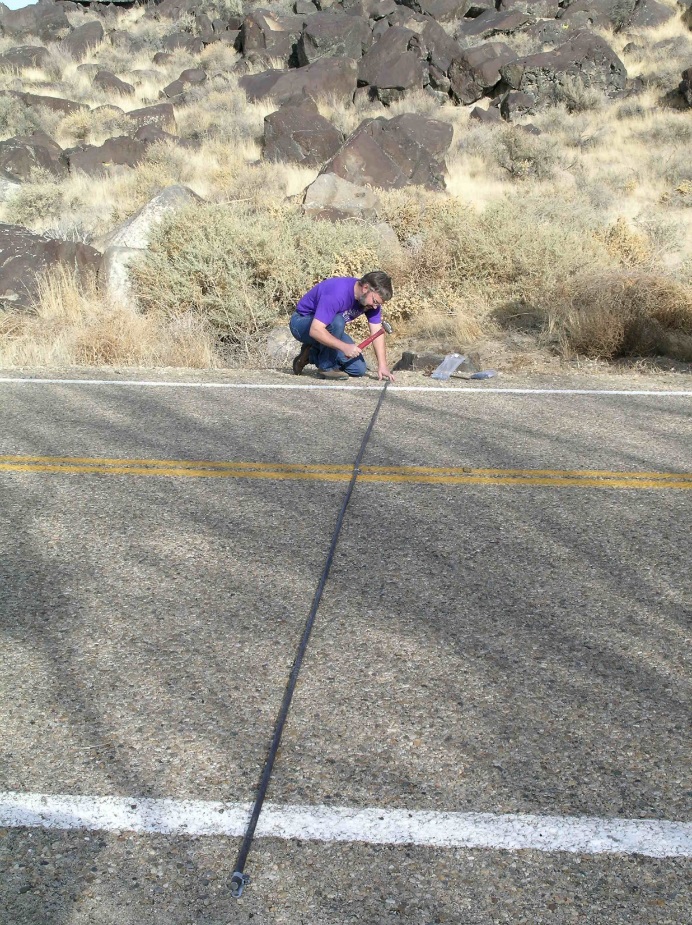 Visitor Use Reporting Plan
Data Interpretation:
Explain how raw data counts are converted to use estimates(average people per vehicle, non-compliance of registrations, estimate extrapolated  over period of time, weekly average reported across a season, etc.)
List any assumptions made about use, patterns, or trends.
RMIS formula worksheet:this will match visitor formulain RMIS. Show multiple formulasif used (i.e. seasonal, day use vs overnight use).
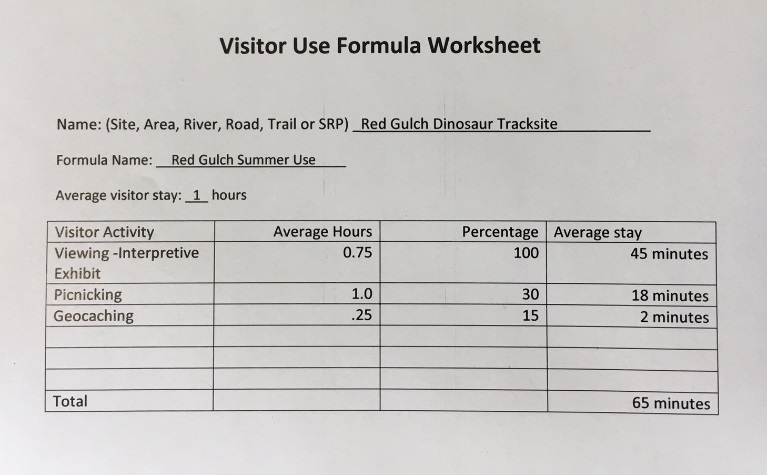 Visitor Use Reporting Plan
How the visits are recorded into the RMIS database.
Explain the basic RMIS structure for the reporting area.
Show each RMIS formula to be used.
Detail the frequency of data input into RMIS
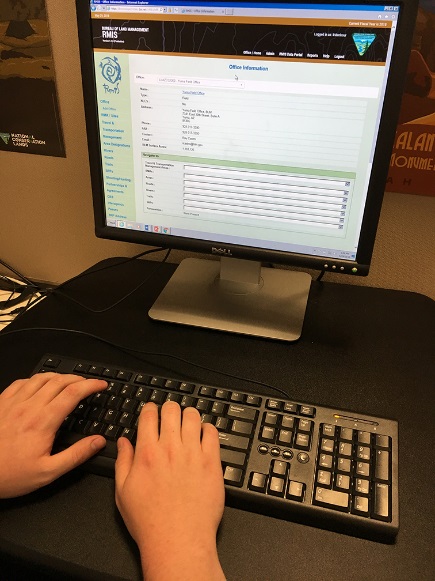 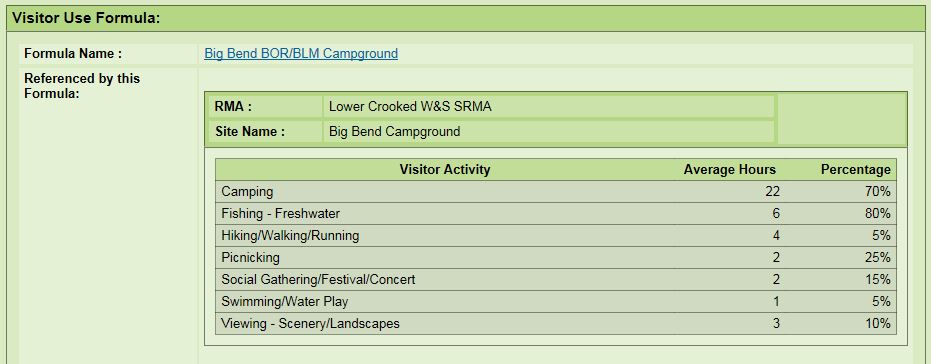 Visitor Use Reporting Plan
Review and Approval.
Simple statement saying this plan has been reviewed and approved.
SignaturesAccepted by: Rec. PlannerApproved by: Field Office ManagerImplementation Date: 6/6/18
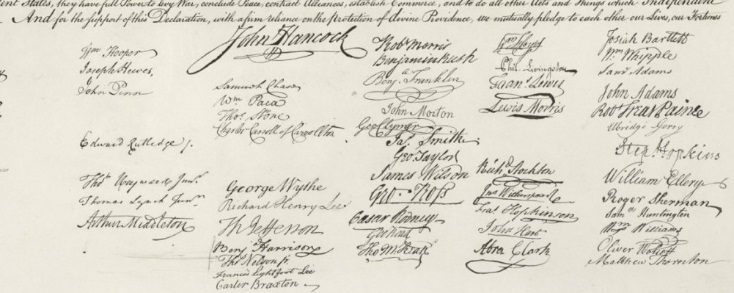 Summary
Only count and report recreational visits
Do not report non-recreation use
Try to count the most people at the fewest locations
Convert raw data counts to use estimates
Write down how you did each of these steps
Visitor Use Reporting Plan
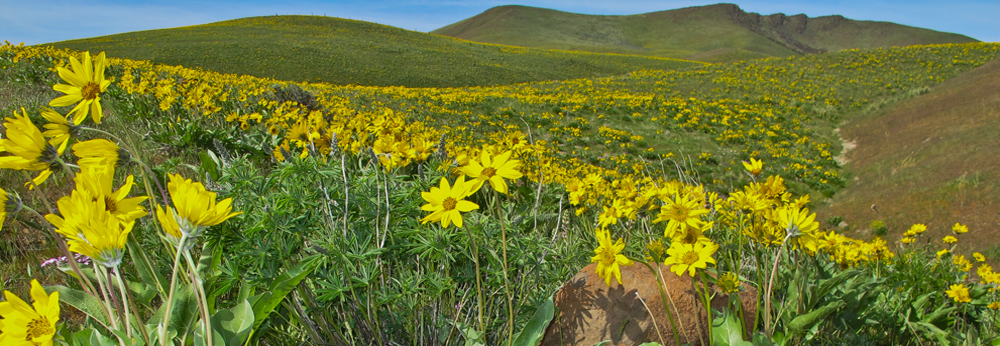 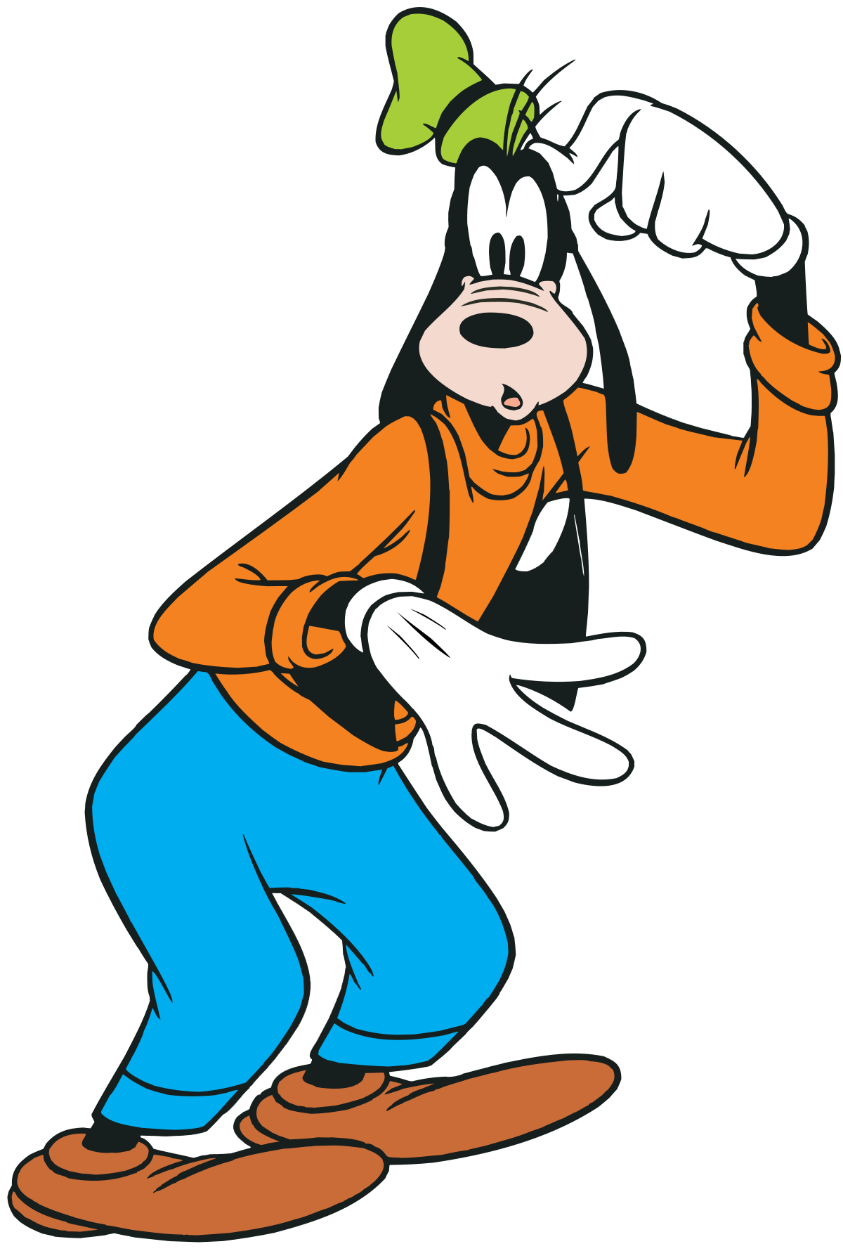 Questions?